CHỦ ĐỀ:
CHỦ ĐỀ:
PHÂN SỐ
PHÂN SỐ
Thứ … ngày … tháng … năm …
Thứ … ngày … tháng … năm …
Toán
Toán
Bài 69
Bài 69
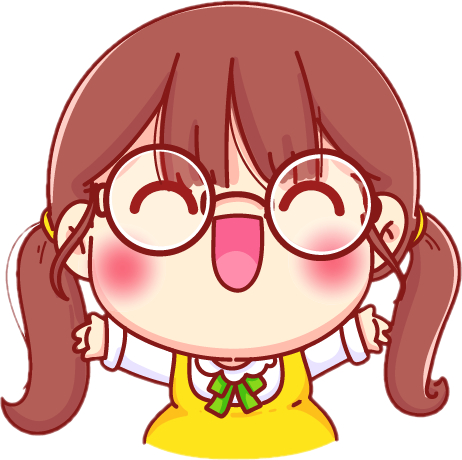 CỘNG HAI PHÂN SỐ 
KHÁC MẪU SỐ
CỘNG HAI PHÂN SỐ 
KHÁC MẪU SỐ
YÊU CẦU CẦN ĐẠT
YÊU CẦU CẦN ĐẠT
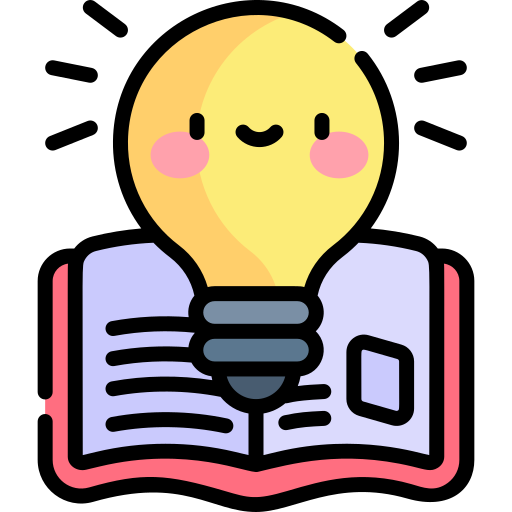 HS thực hiện được phép cộng phân số trong trường hợp có một mẫu số chia hết cho các mẫu số còn lại.
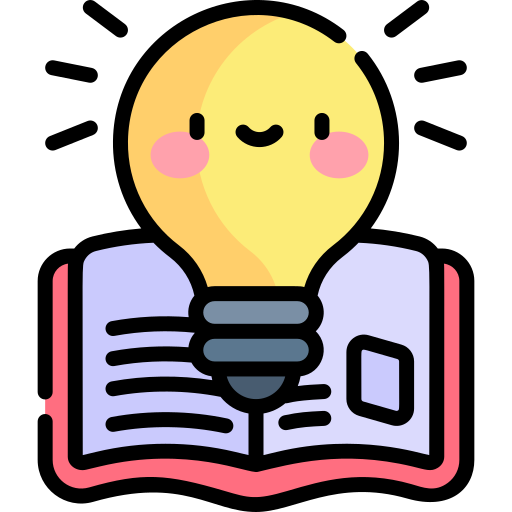 Vận dụng giải quyết các vấn đề đơn giản liên quan đến phép cộng phân số, mở rộng các tính chất của phép cộng các số tự nhiên sang phép cộng phân số.
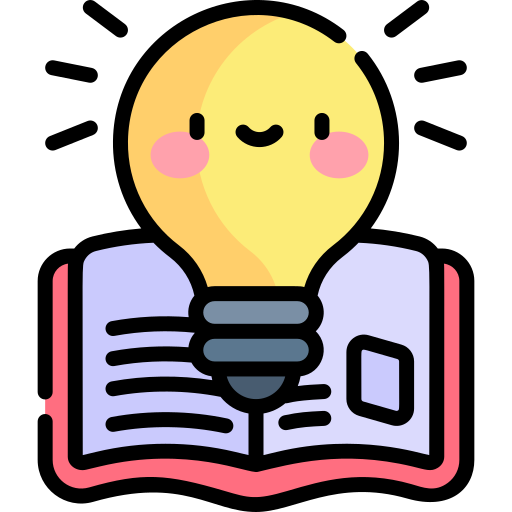 HS có cơ hội để phát triển các năng lực tư duy và lập luận toán học, giao tiếp toán học, mô hình hoá toán học, giải quyết vấn đề toán học và các phẩm chất nhân ái, trách nhiệm.
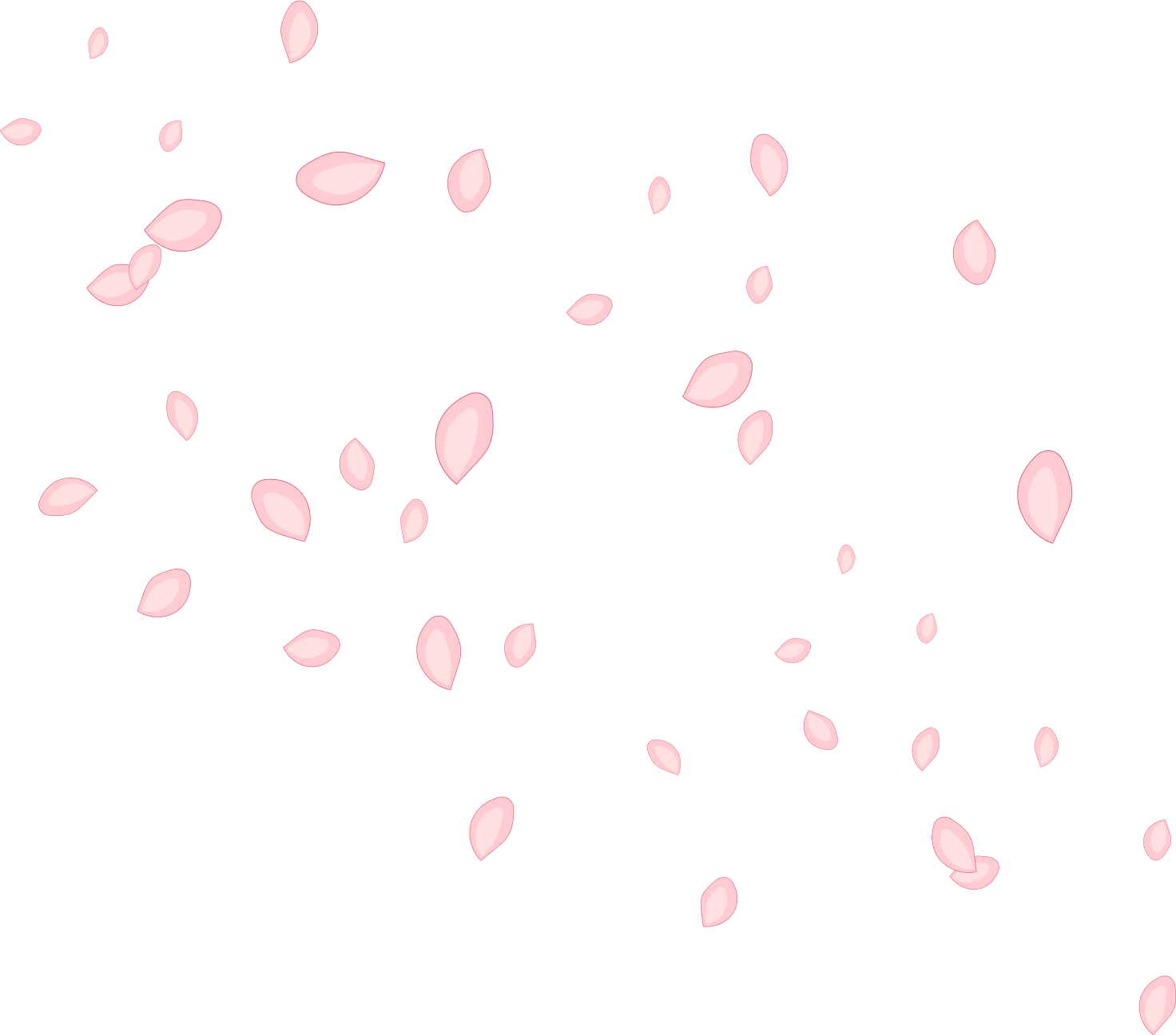 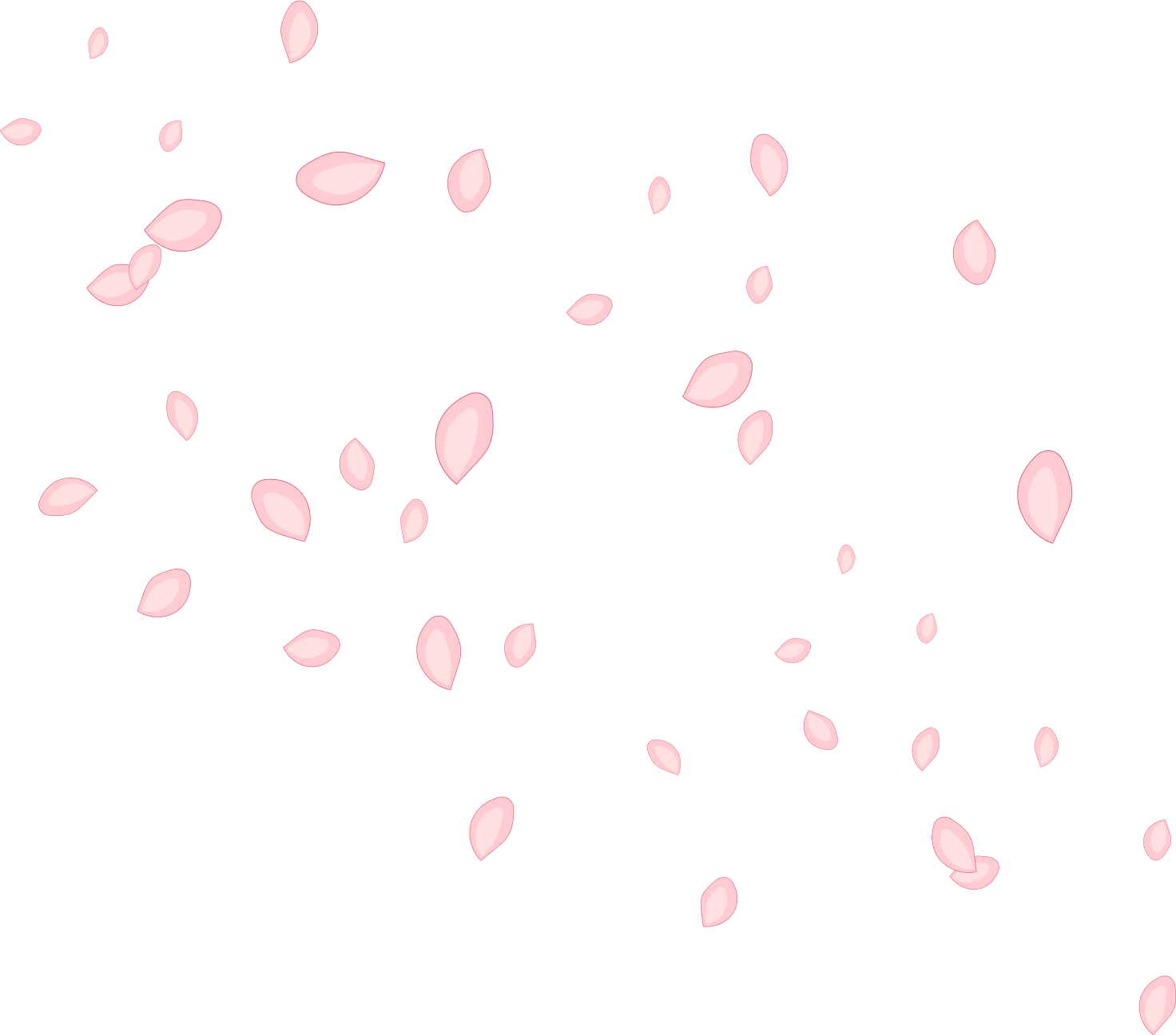 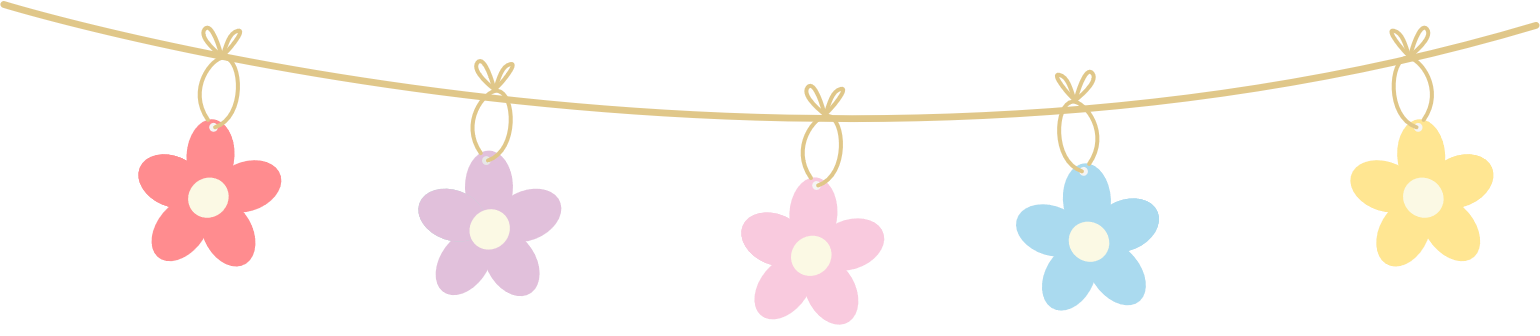 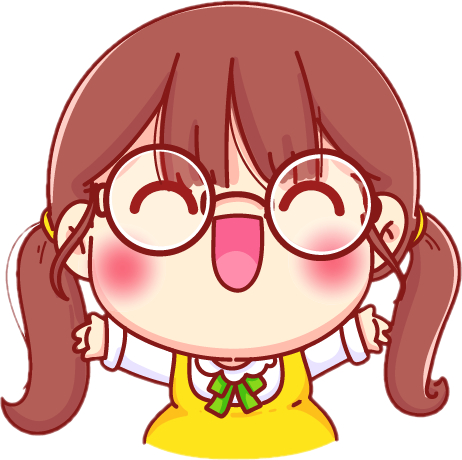 KHỞI ĐỘNG
KHỞI ĐỘNG
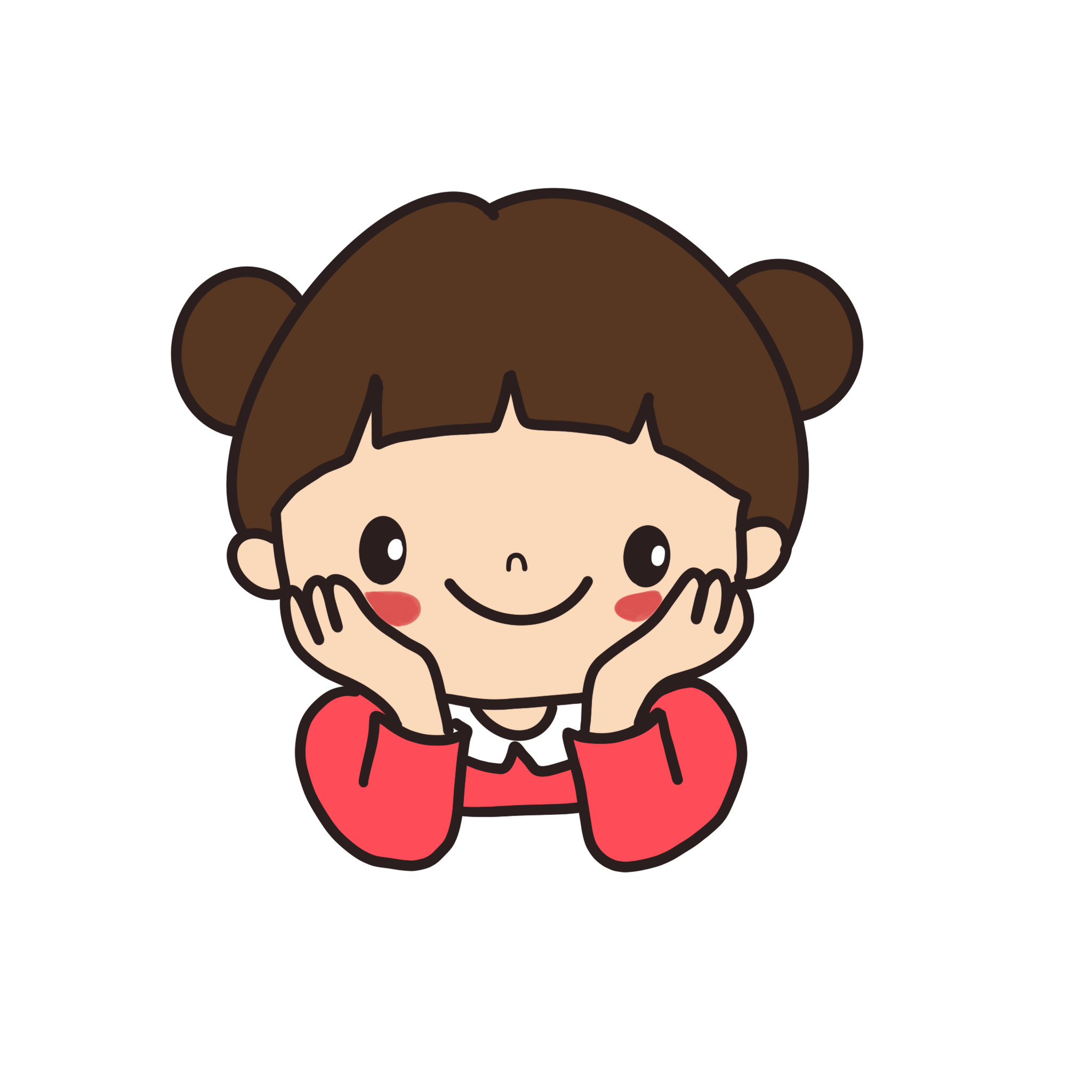 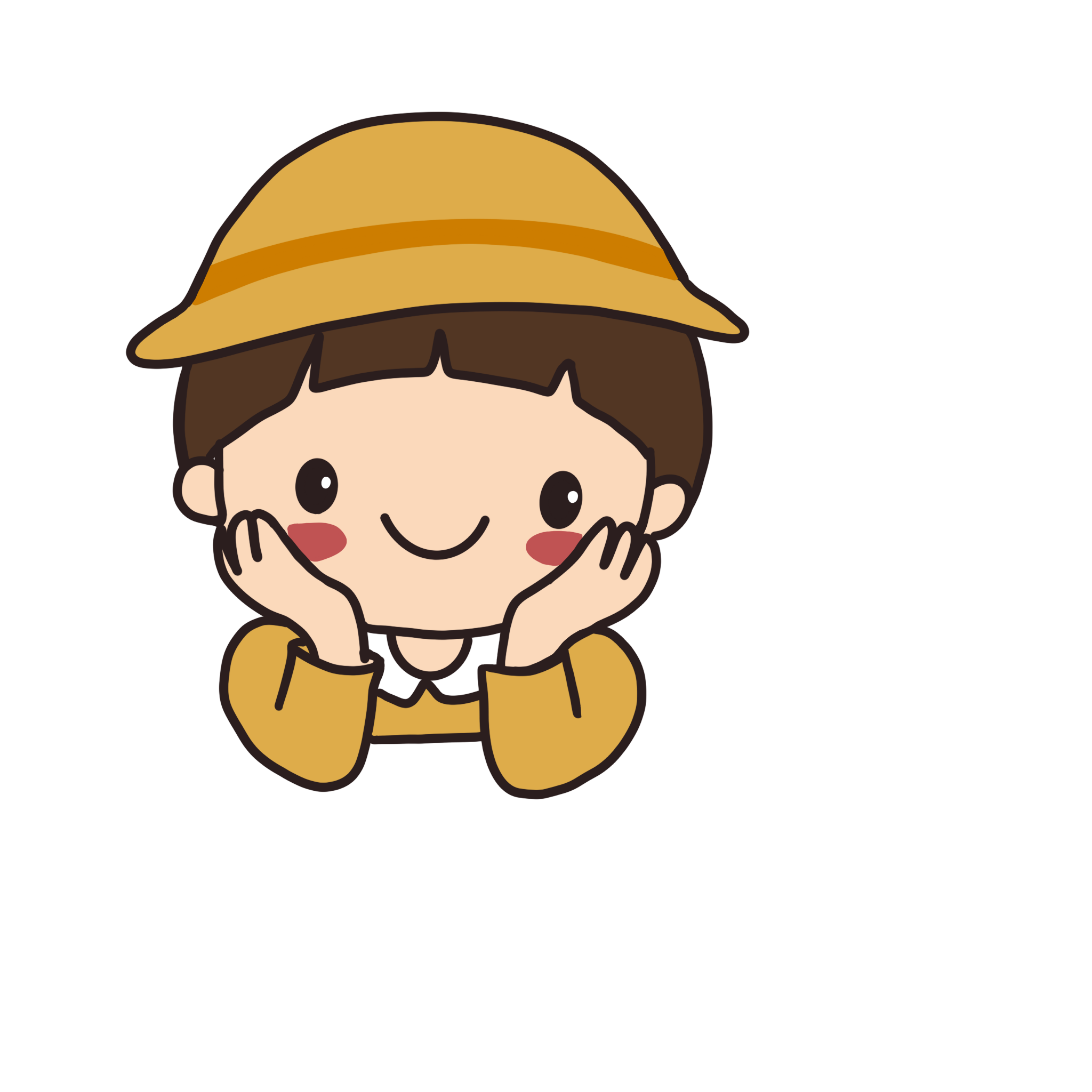 CHIA SẺ NHÓM bốn
Mình đã tô         tờ giấy là màu đỏ,         
        tờ giấy là màu xanh.
Bạn đã tô được tất cả 
bao nhiêu phần của tờ giấy?
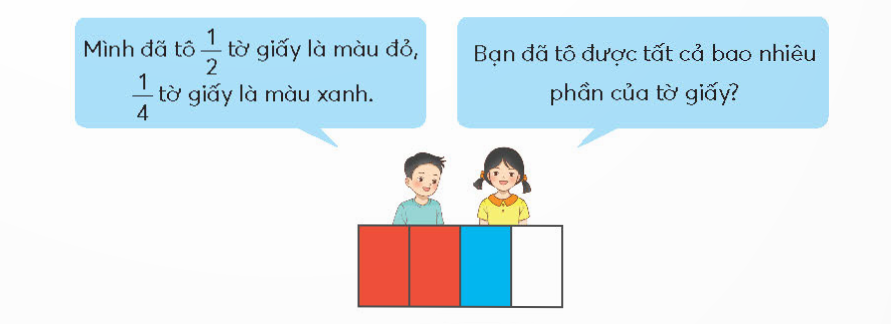 1
1
2
4
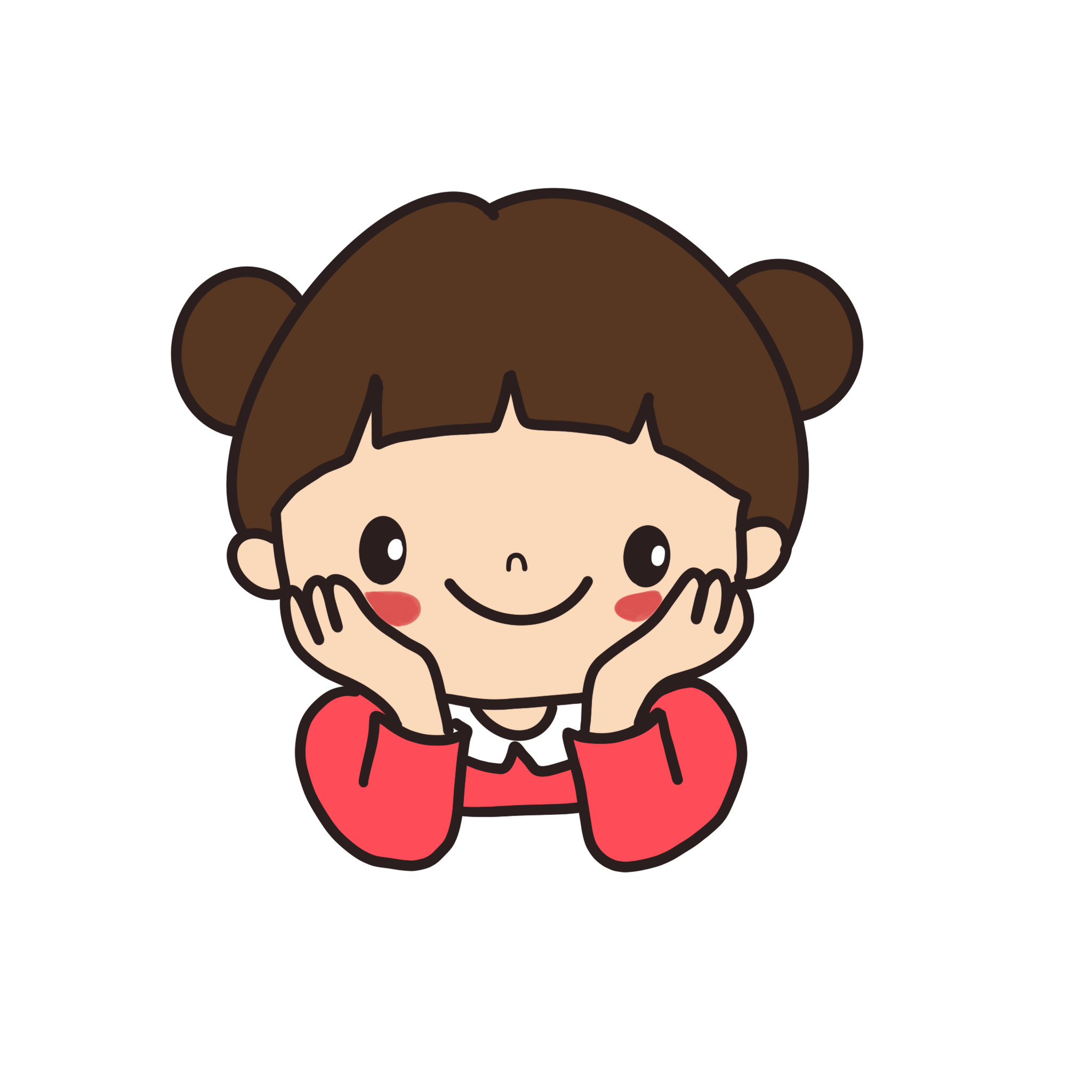 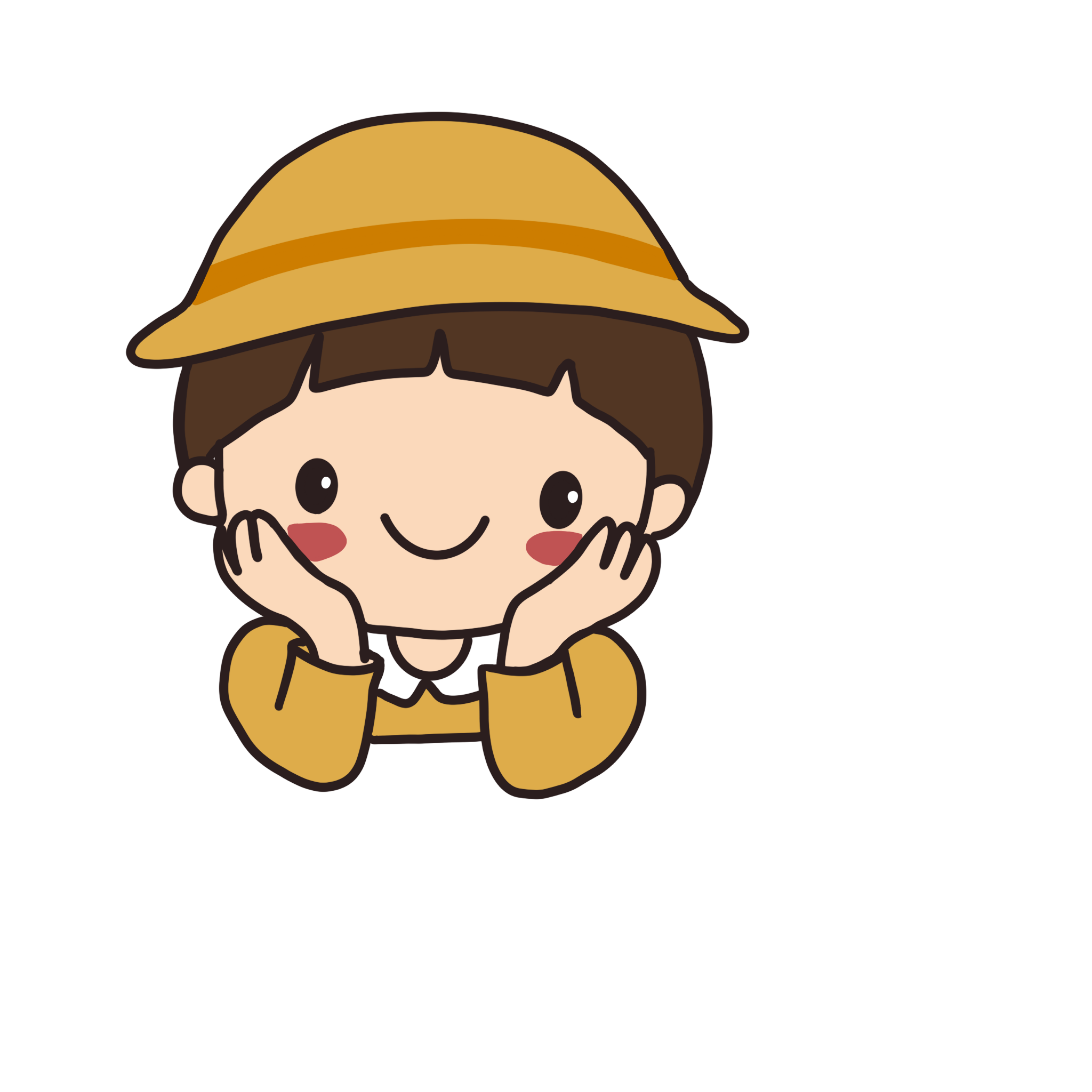 NHIỆM VỤ
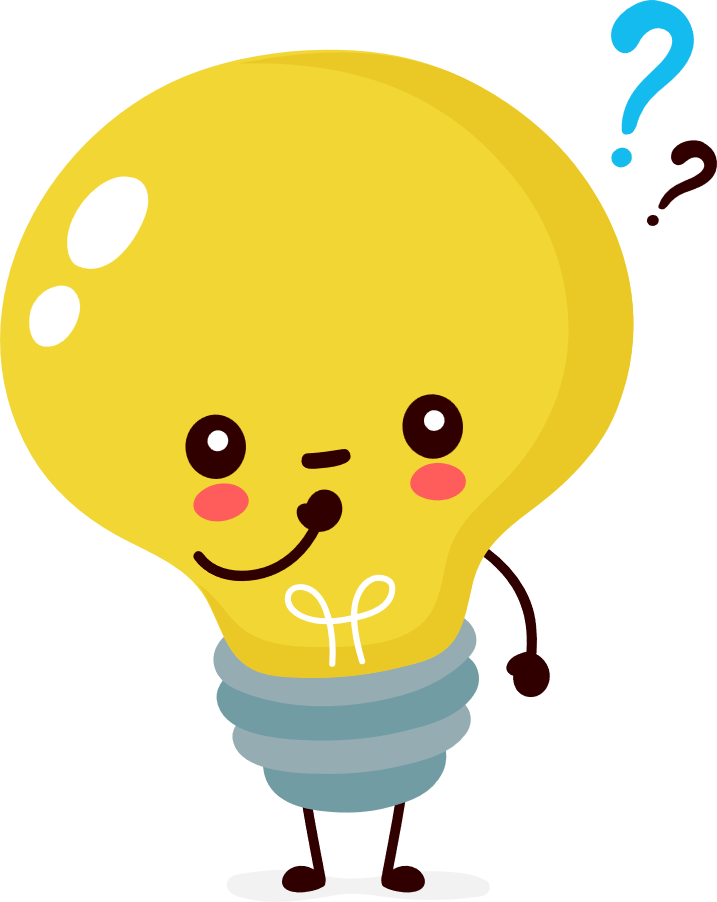 Quan sát hình vẽ.
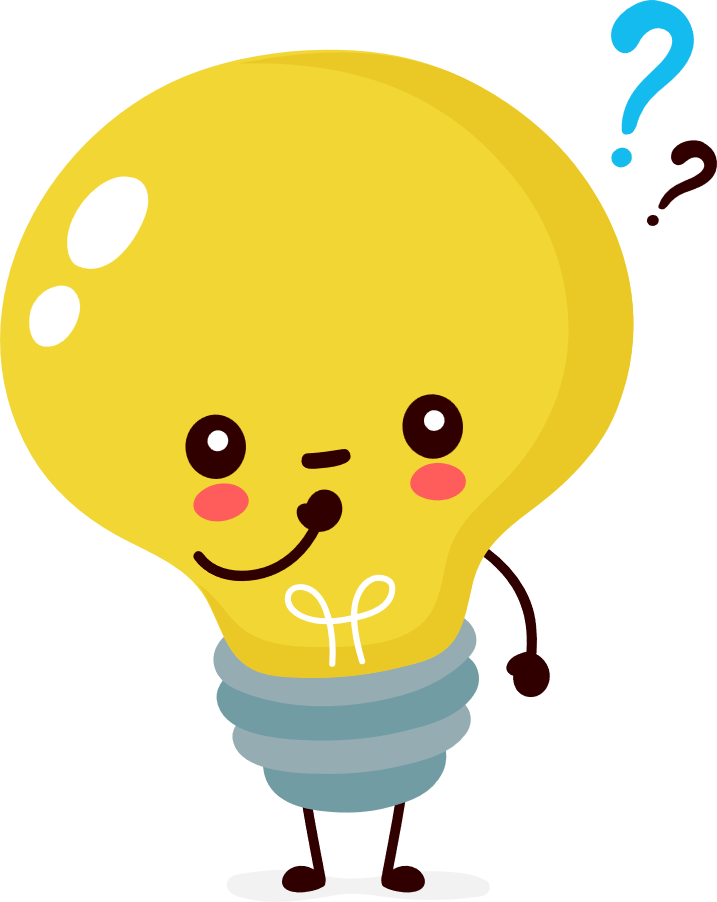 Viết phép tính biểu thị tổng số phần của tờ giấy đã được tô màu.
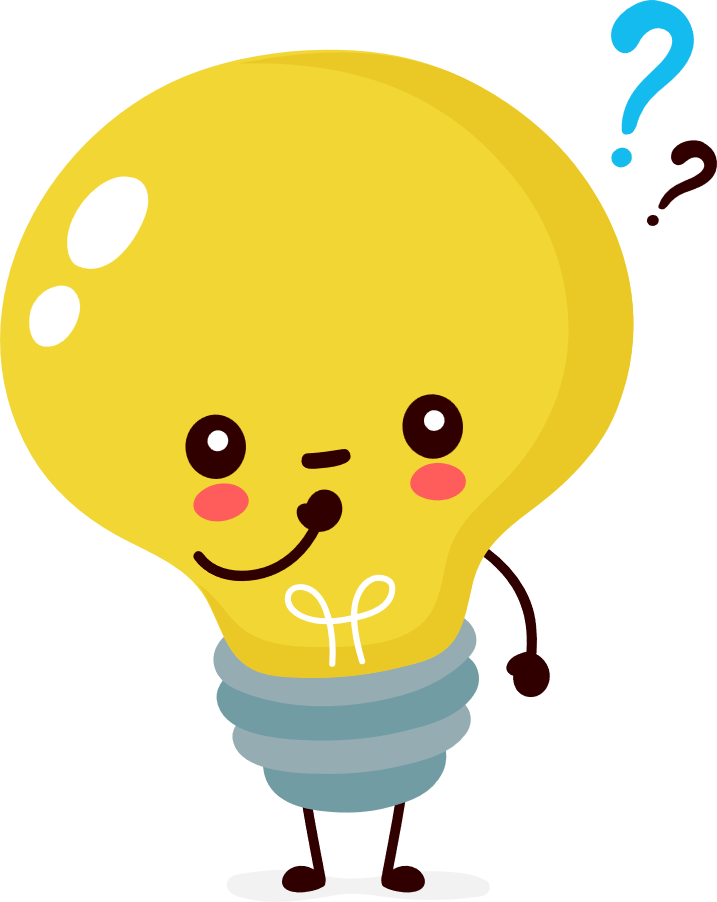 Dùng giấy kẻ ô vuông, thực hiện việc tính tổng.
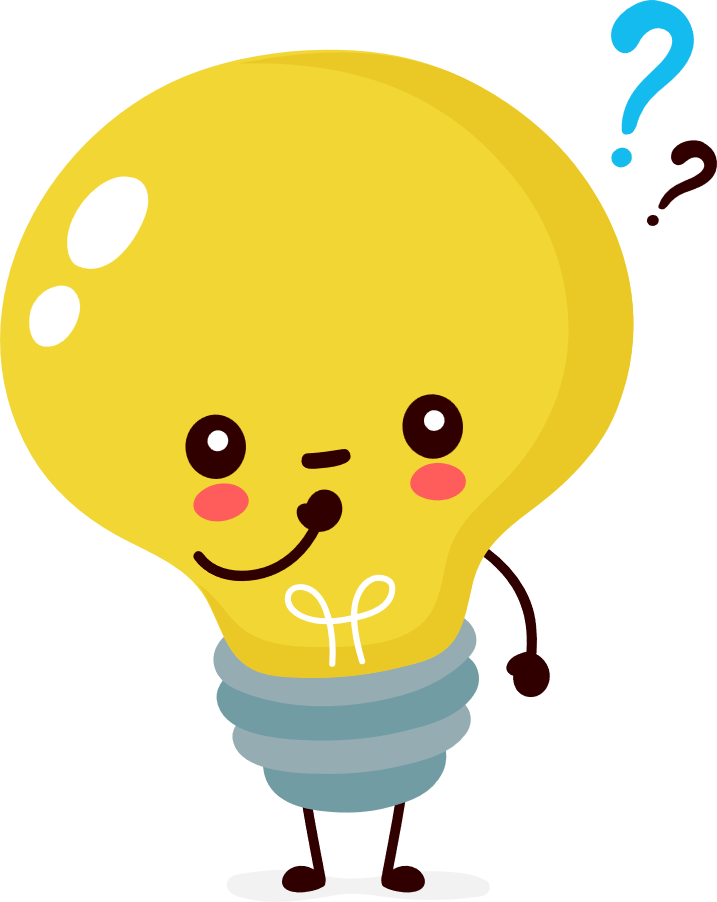 Thông báo kết quả và giải thích cách làm.
Trình bày trước lớp
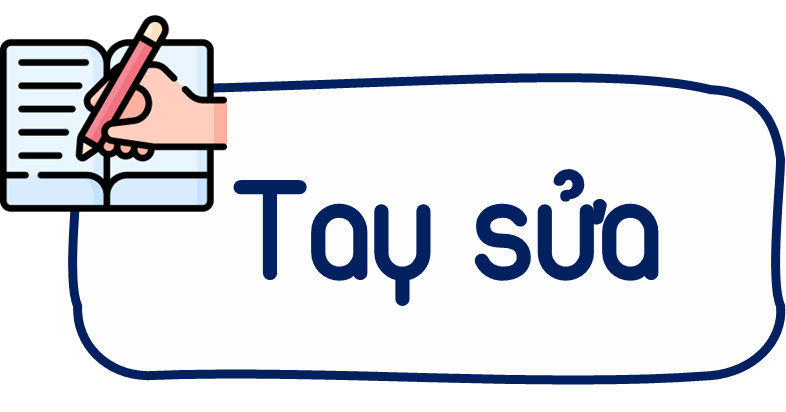 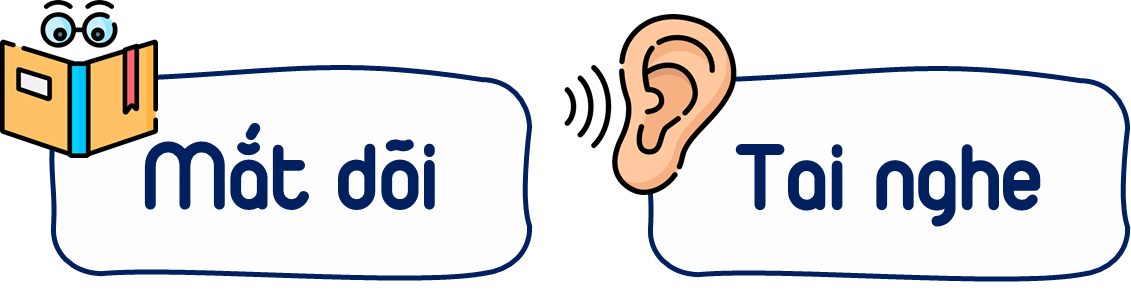 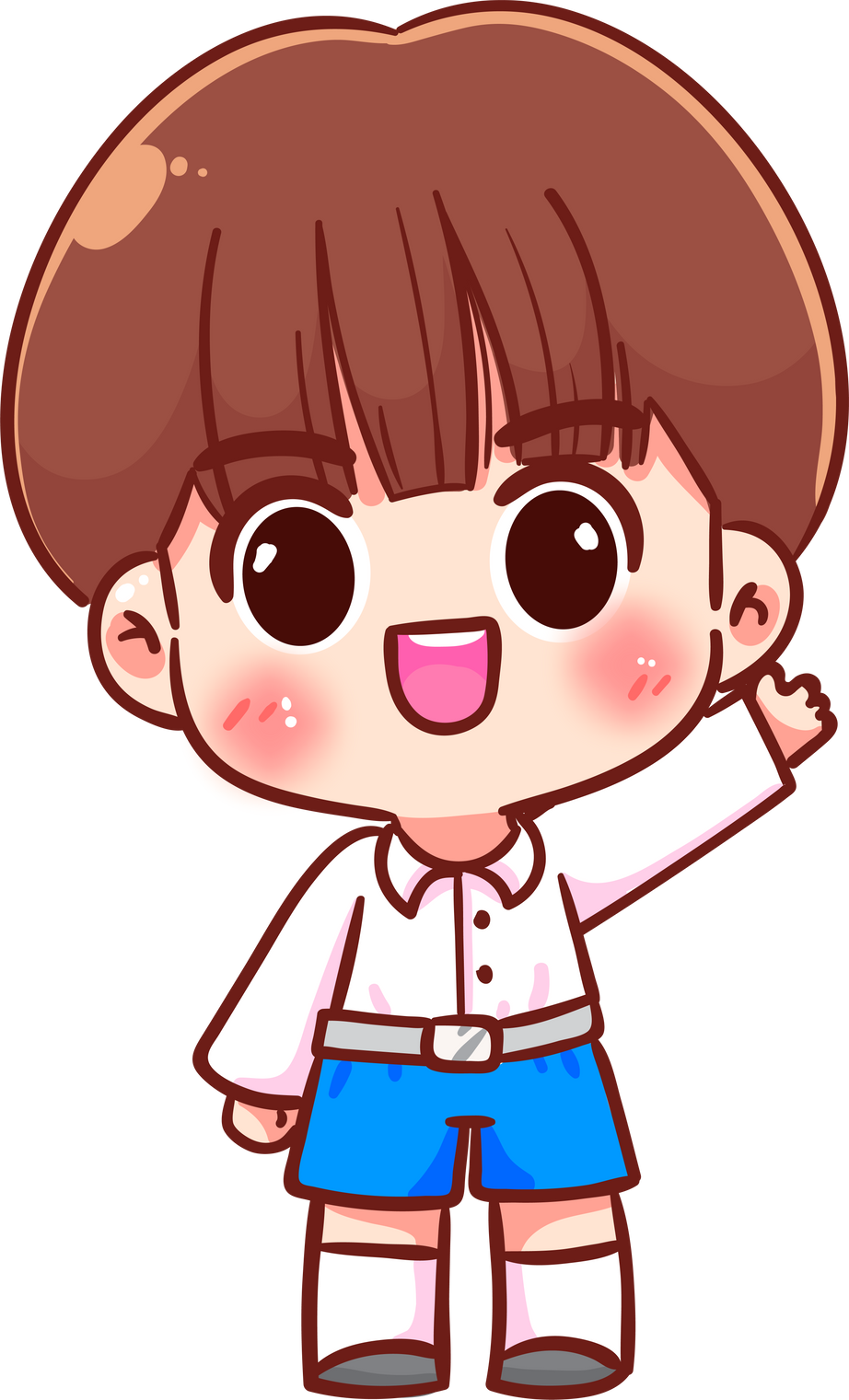 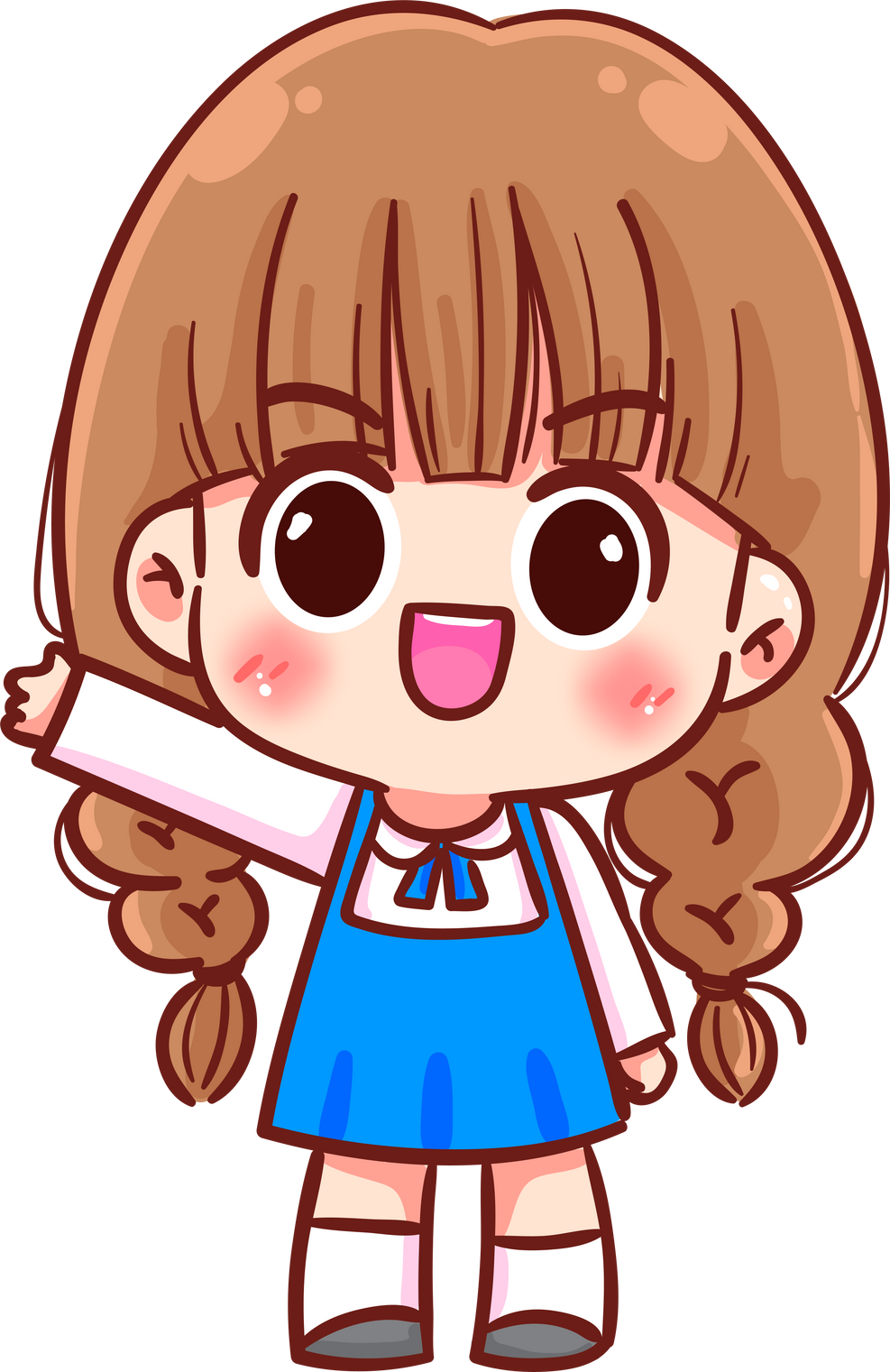 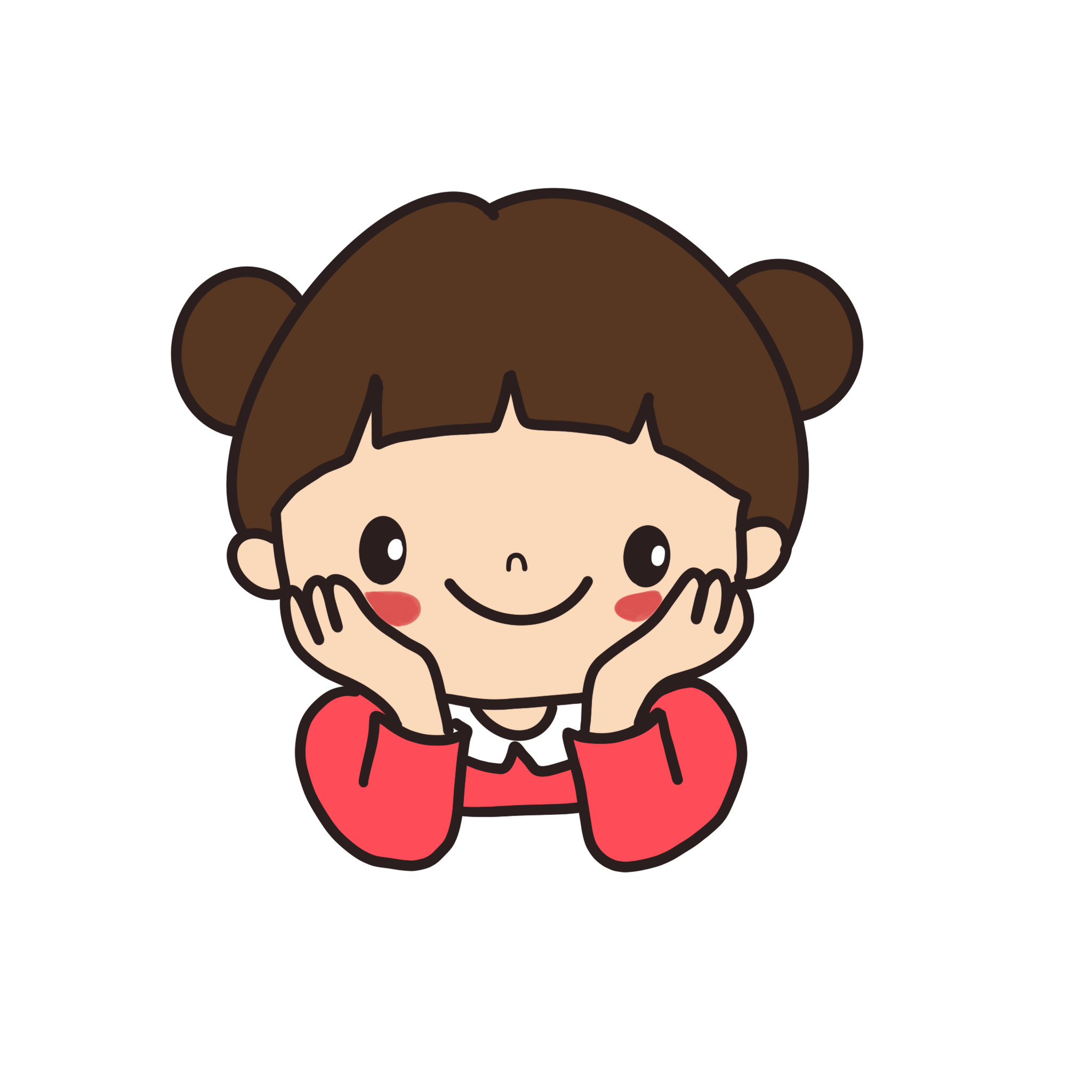 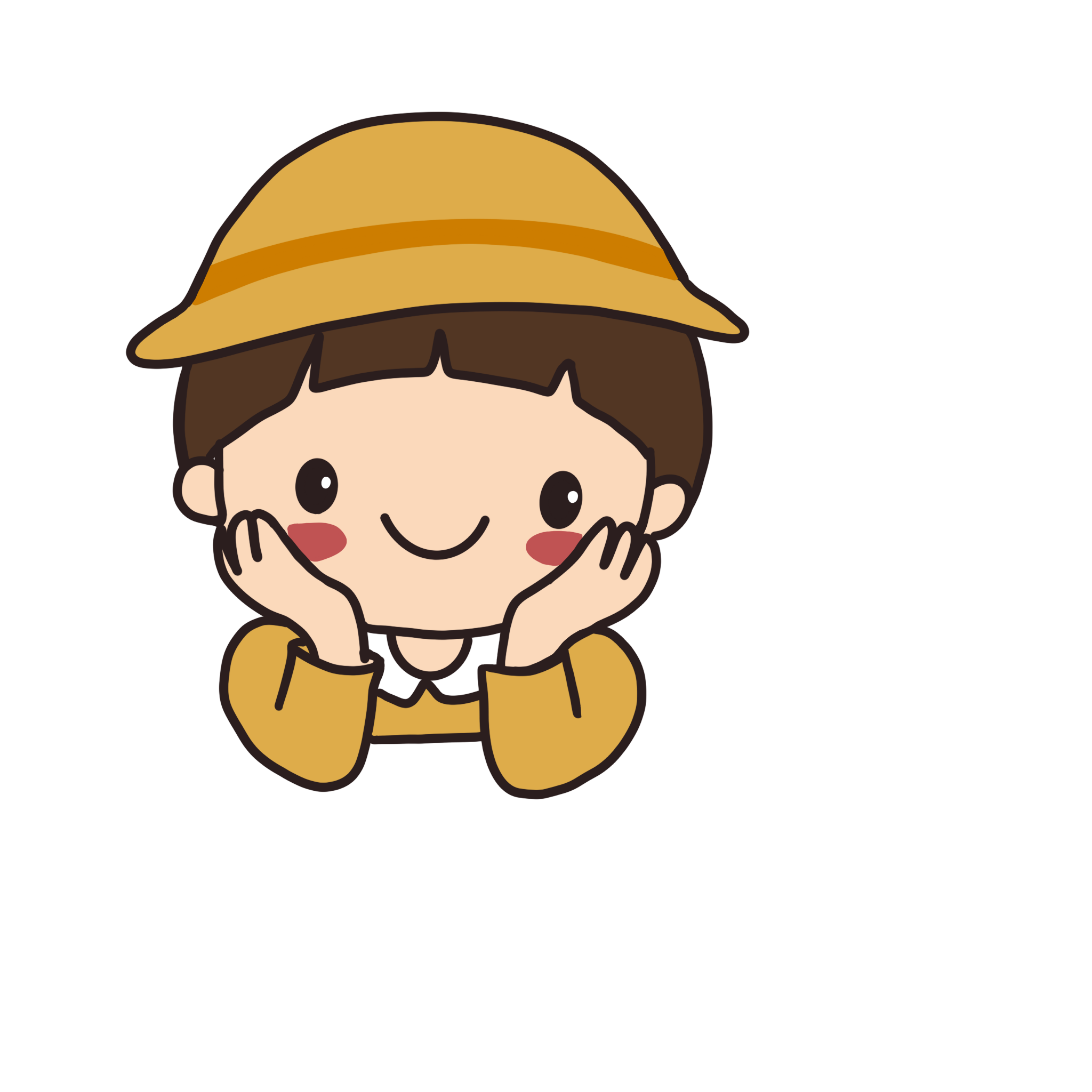 GIẢI ĐÁP
3
1
1
3
+
=
Tổng số phần của tờ giấy đã được tô màu là        tờ giấy.
4
2
3
4
Vậy
Ta đã dựa vào hình vẽ để tính tổng các phân số, nếu không có hình ảnh thì ta cộng hai phân số thế nào?
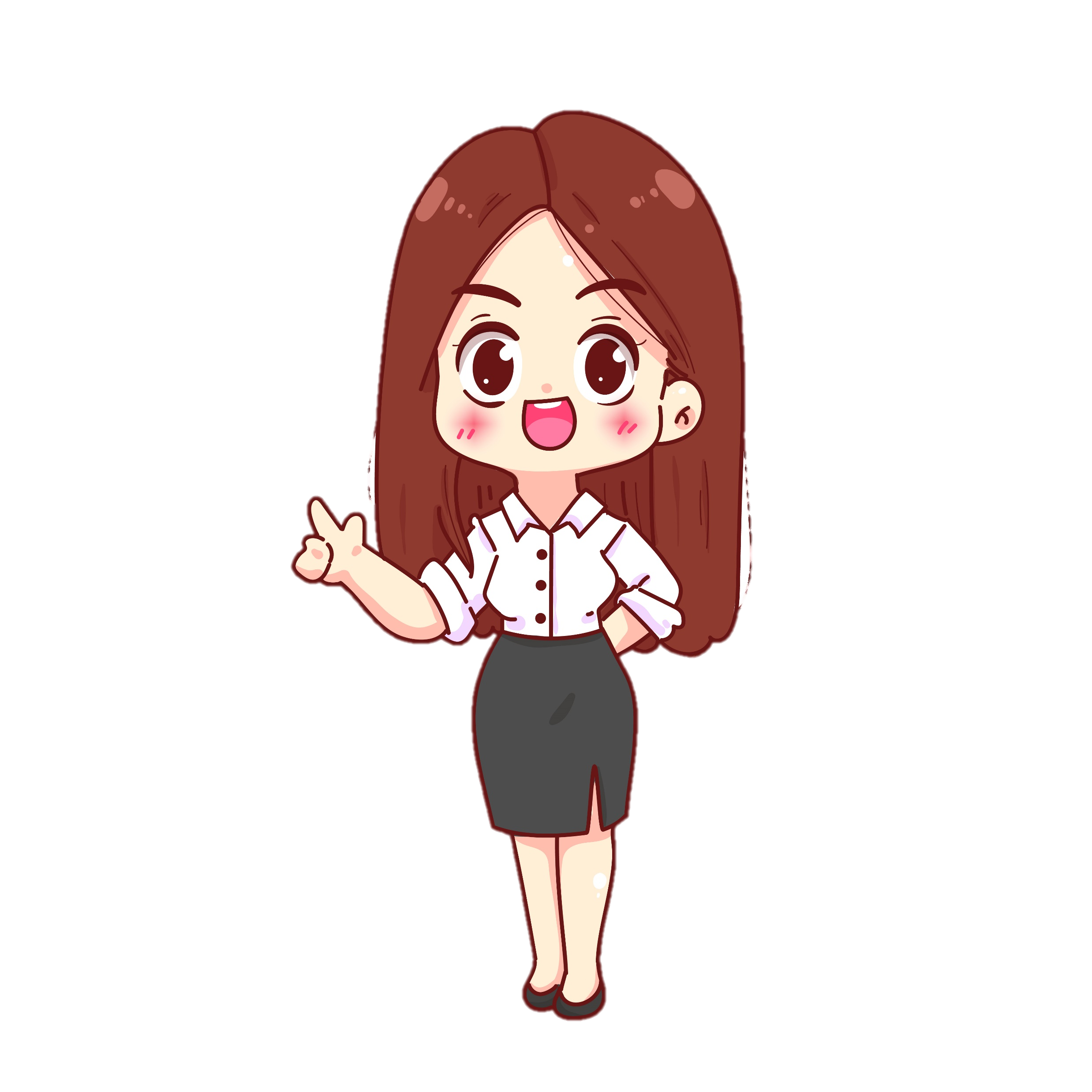 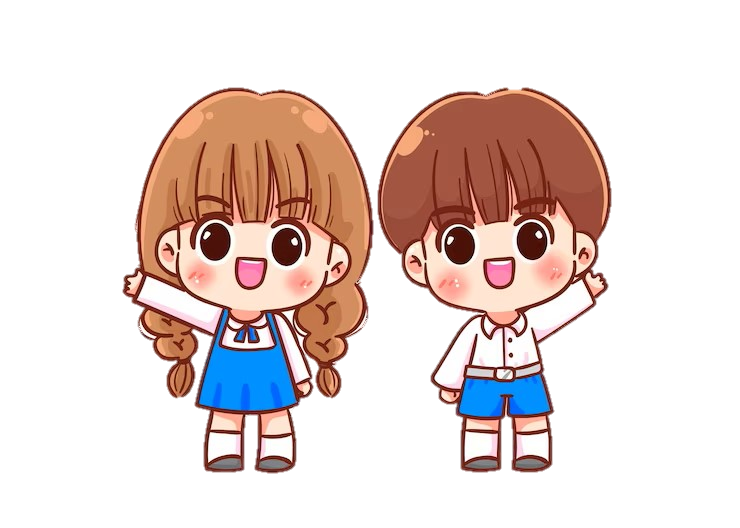 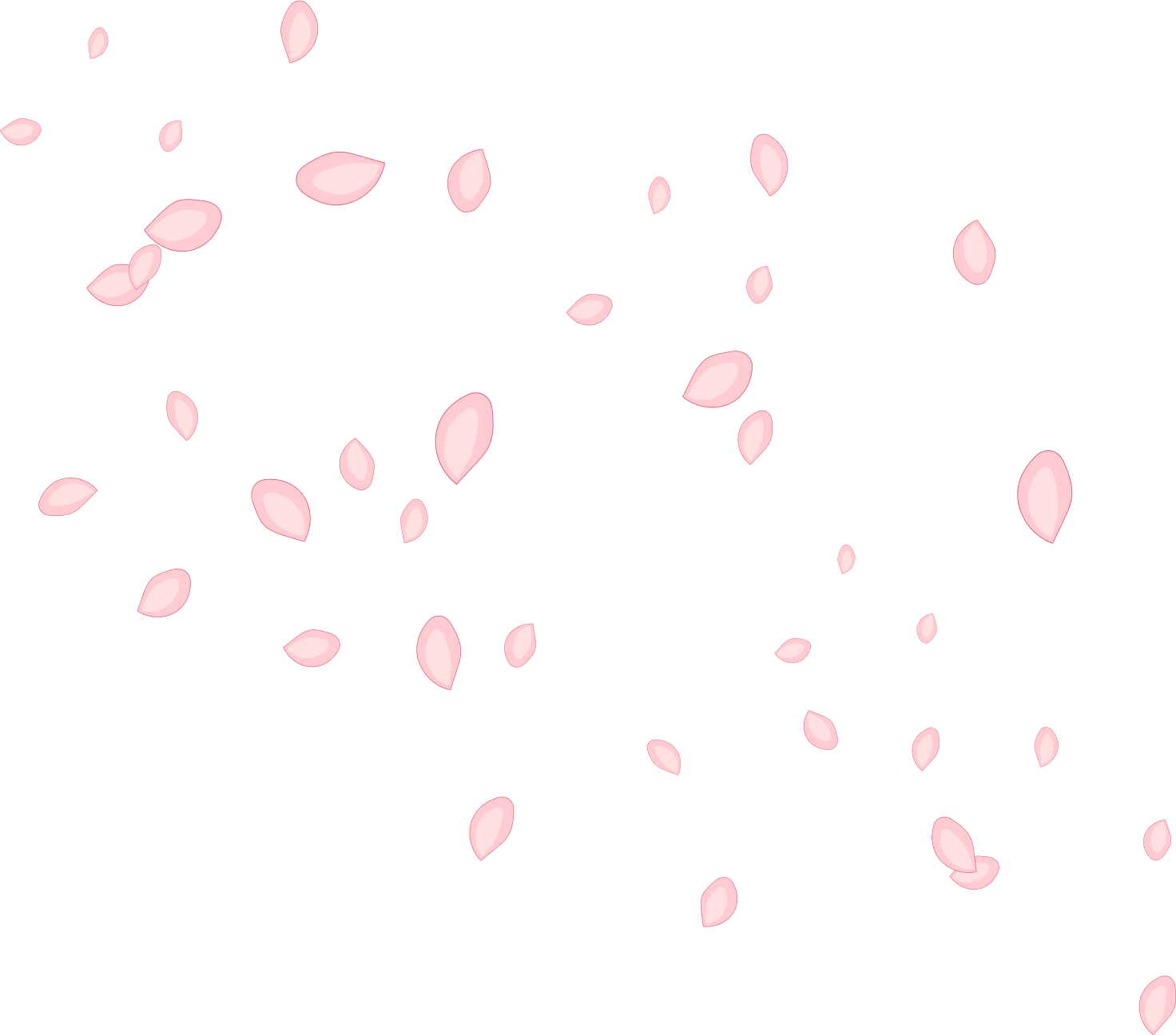 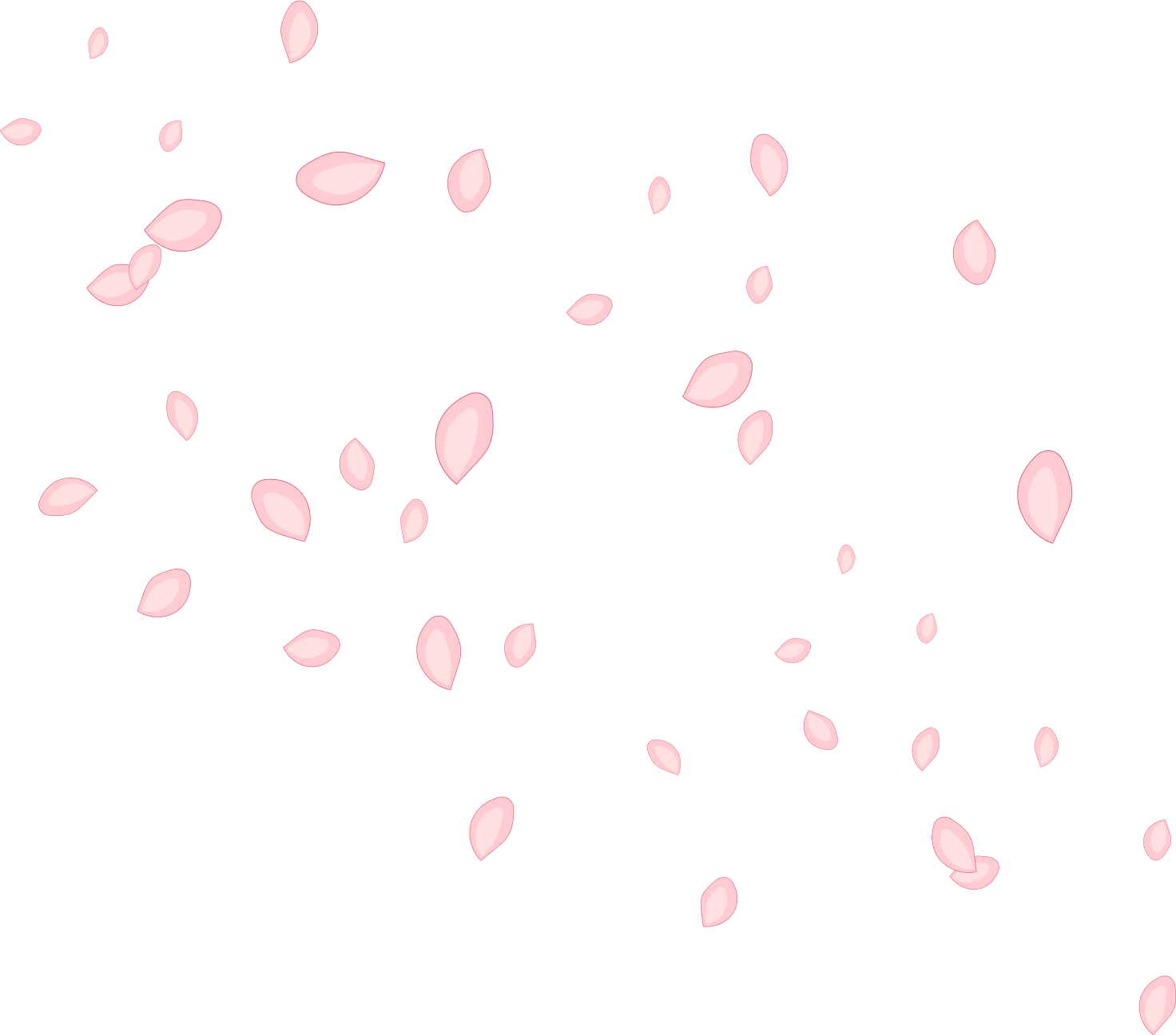 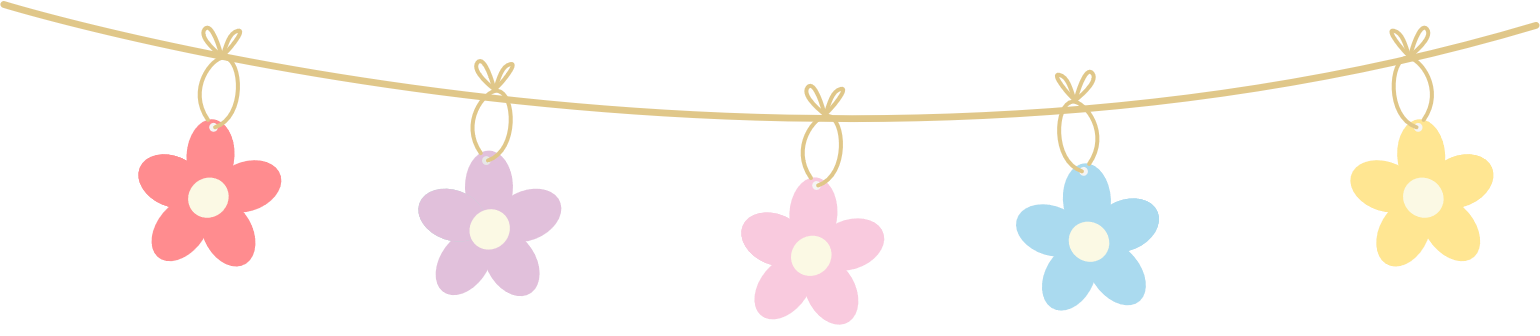 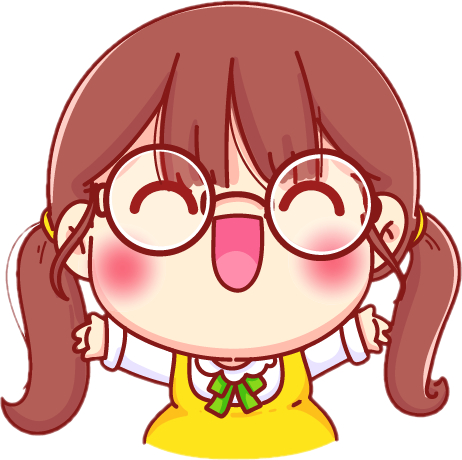 KHÁM PHÁ
KHÁM PHÁ
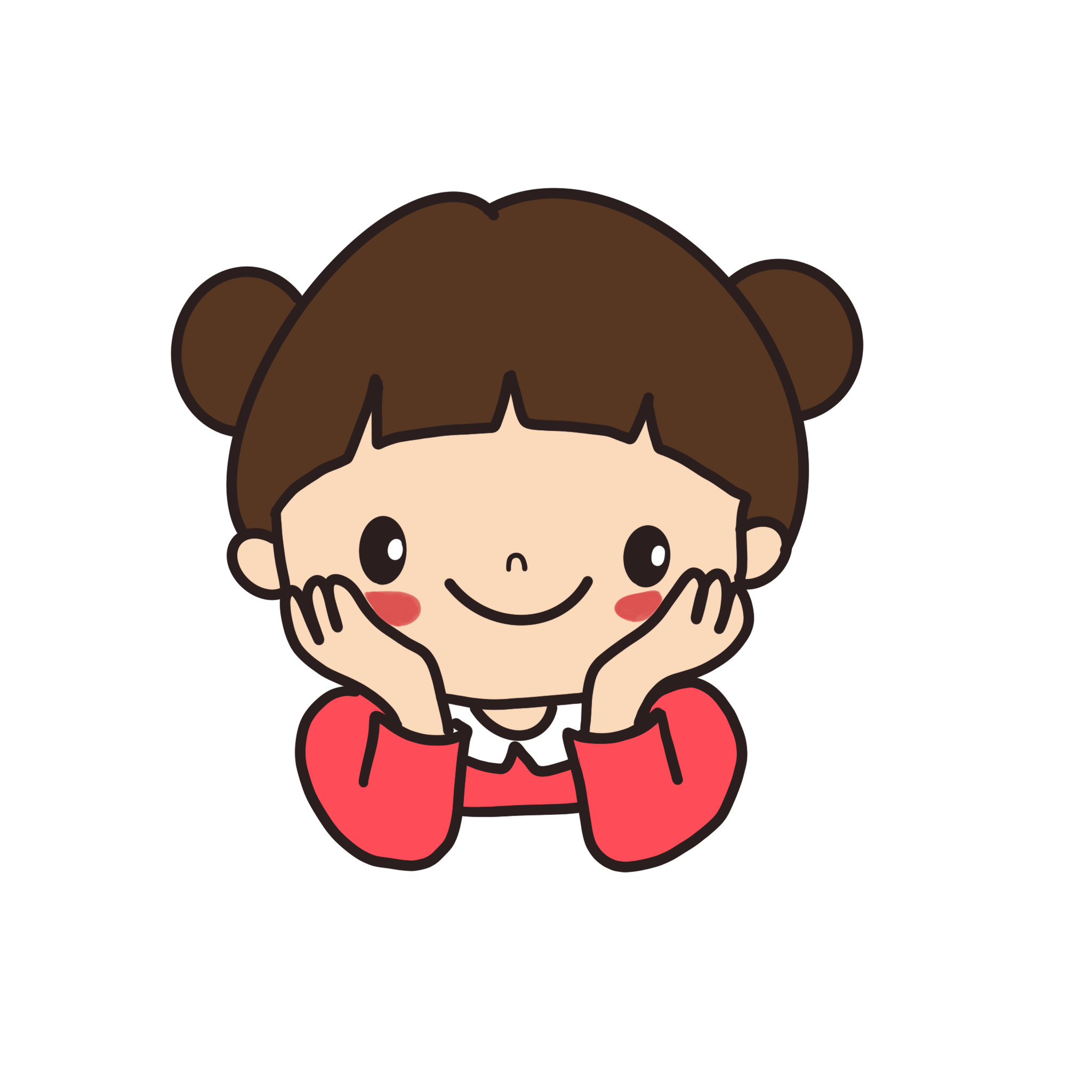 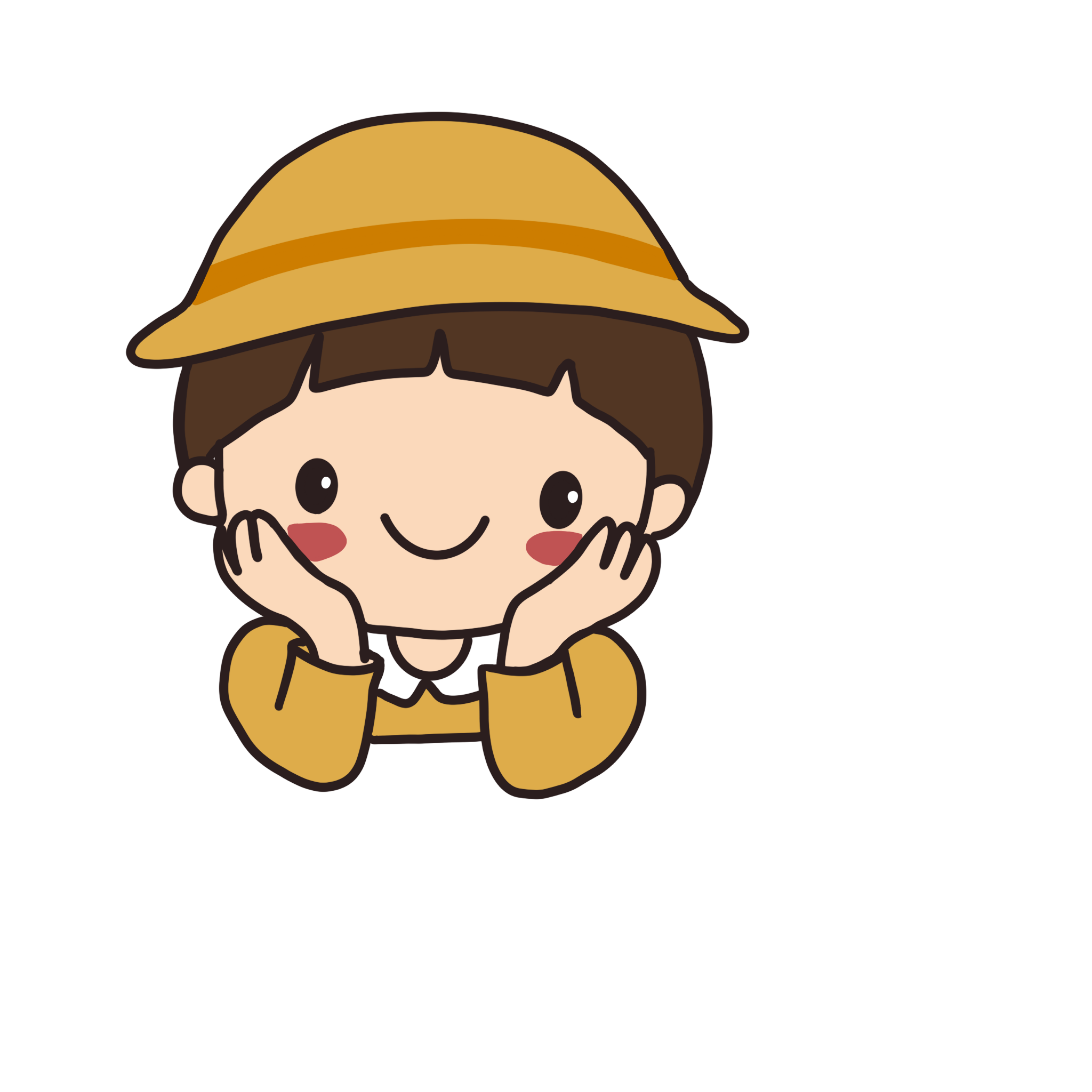 VÍ DỤ
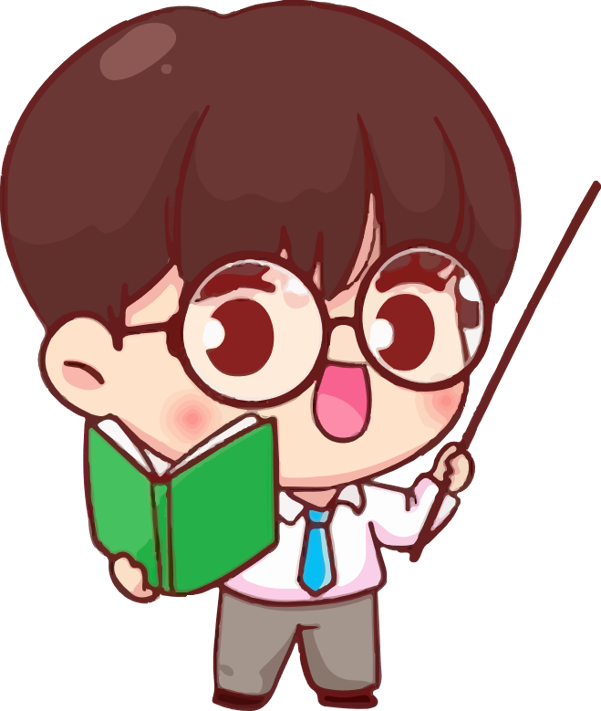 Nhận xét mẫu số của hai phân số.
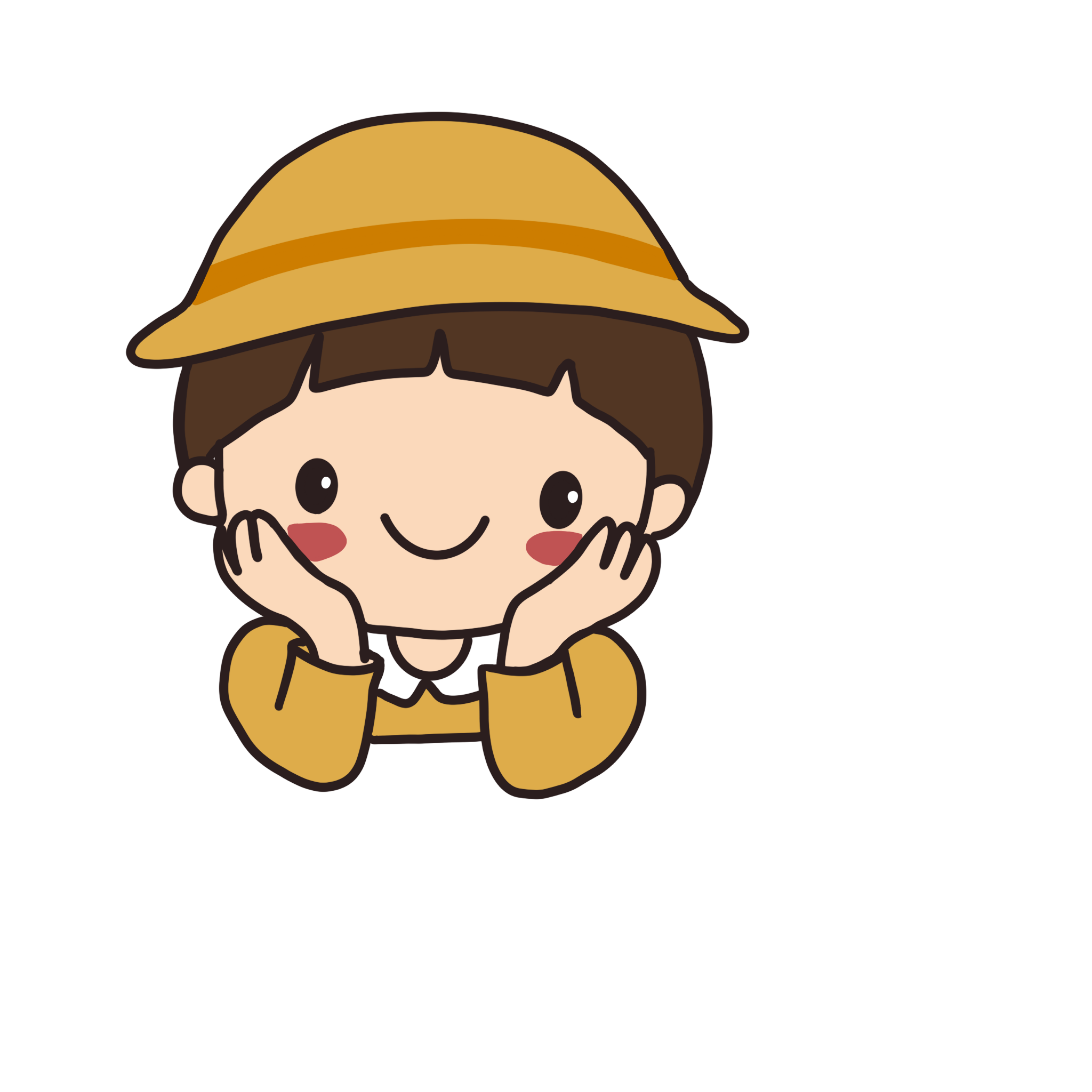 Hai phân số có cùng mẫu số là 8.
1
1
+
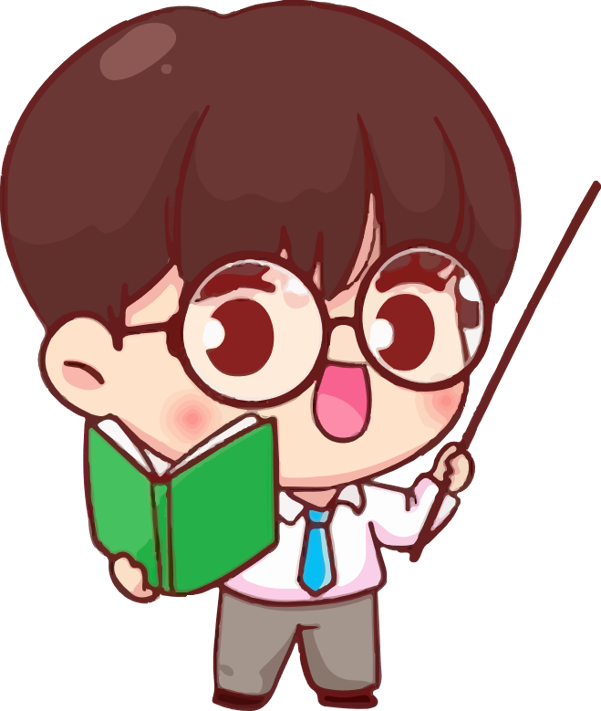 2
4
Ta đã chia tờ giấy thành mấy phần bằng nhau?
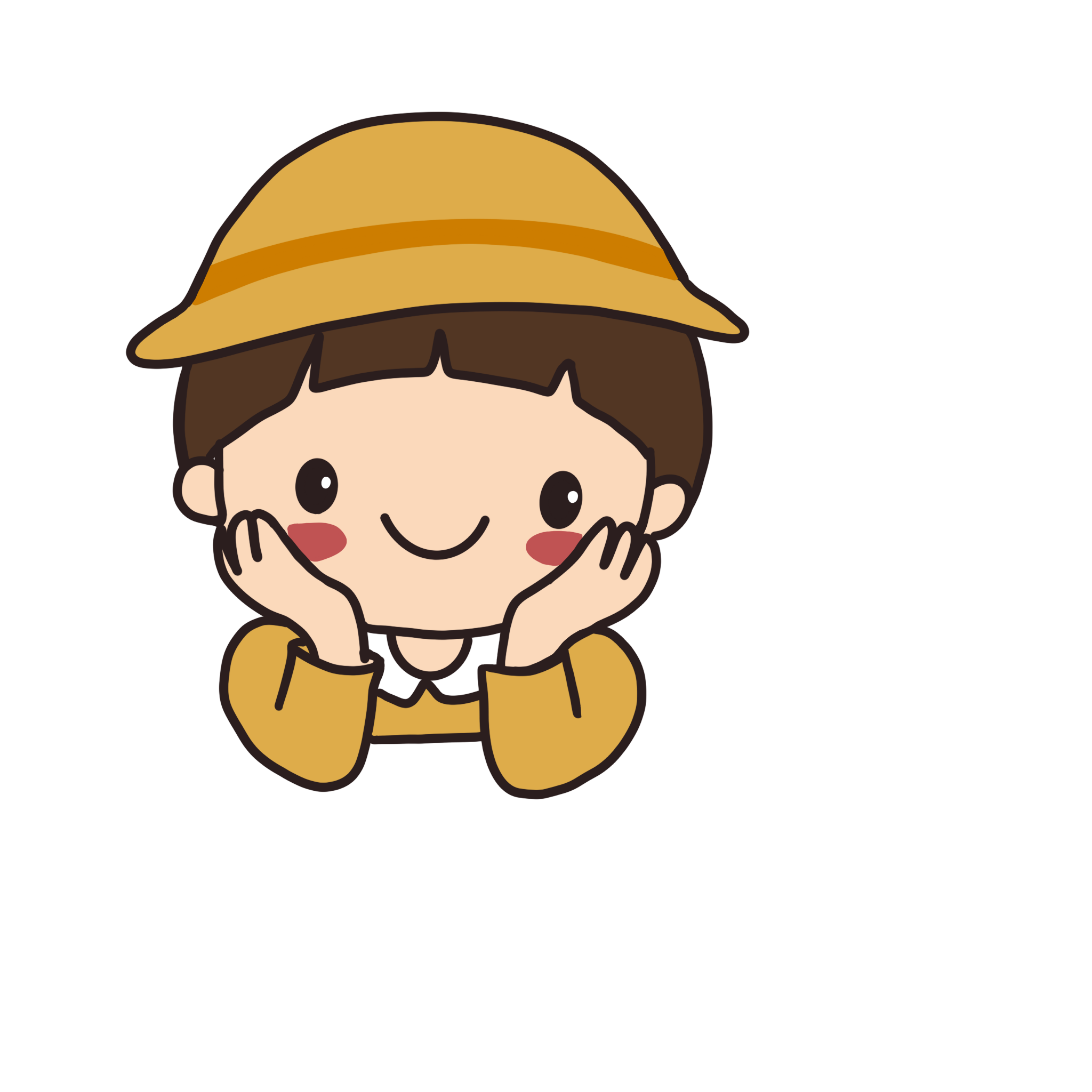 4 phần.
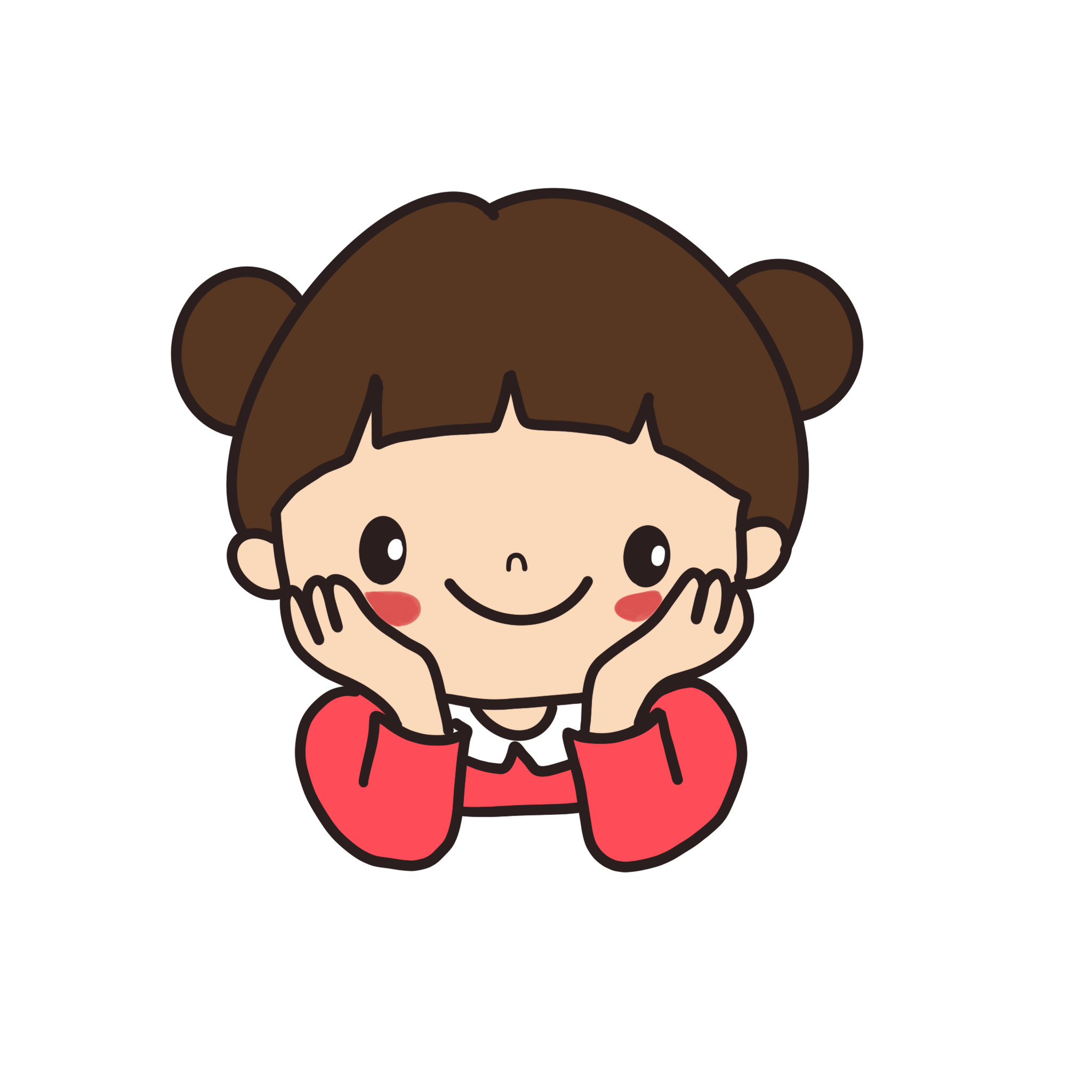 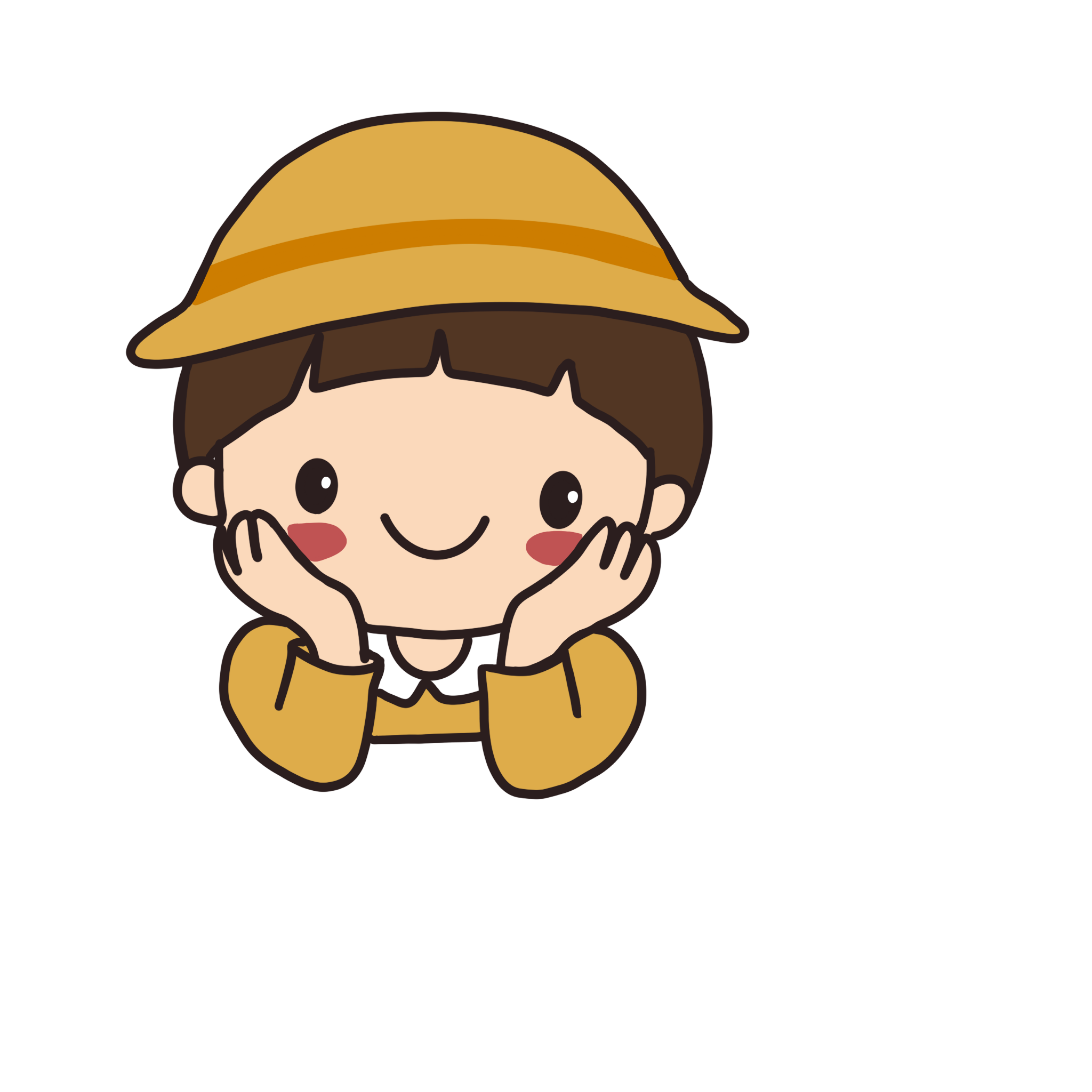 VÍ DỤ
=
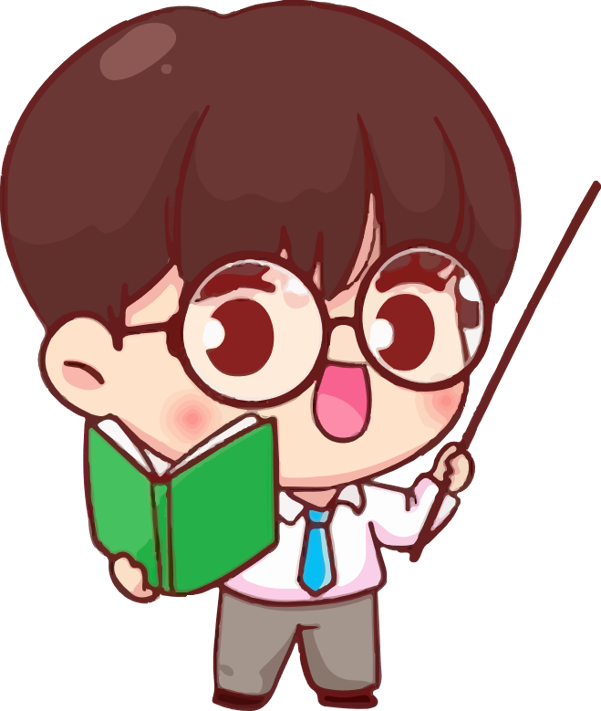 2
1
Tức là ta đã quy đồng mẫu số.
=
4
2
1
1
1
2
1 x 2
+
+
2
4
4
4
2 x 2
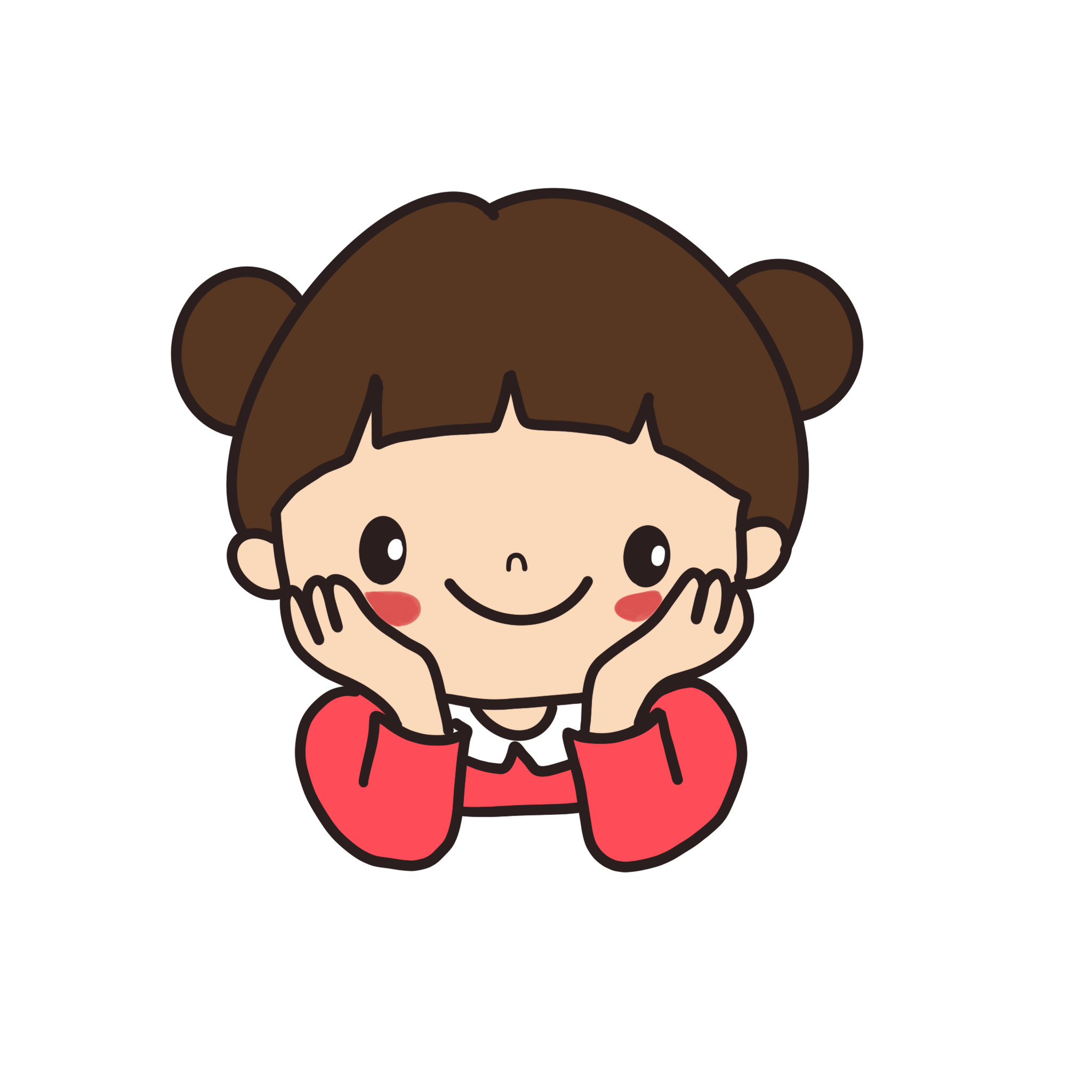 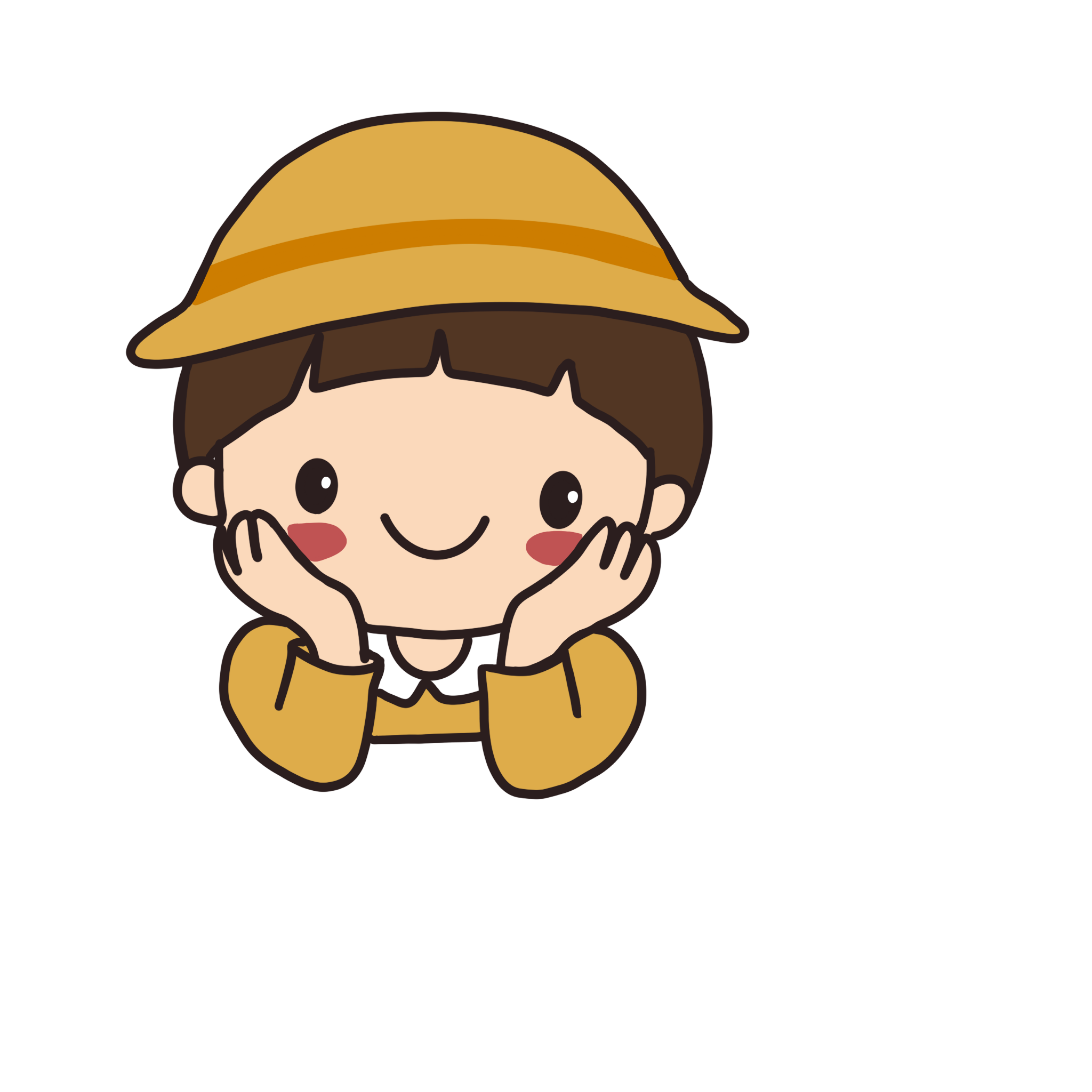 VÍ DỤ
=
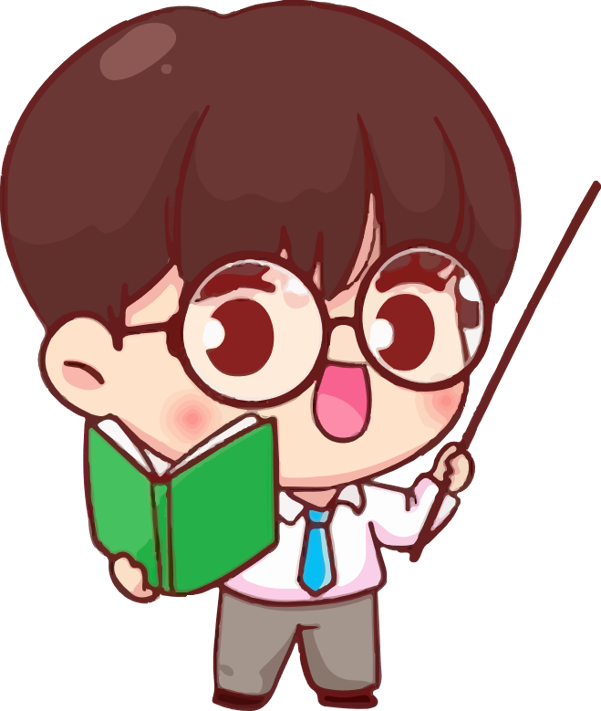 3
Ta cộng thế nào?
=
4
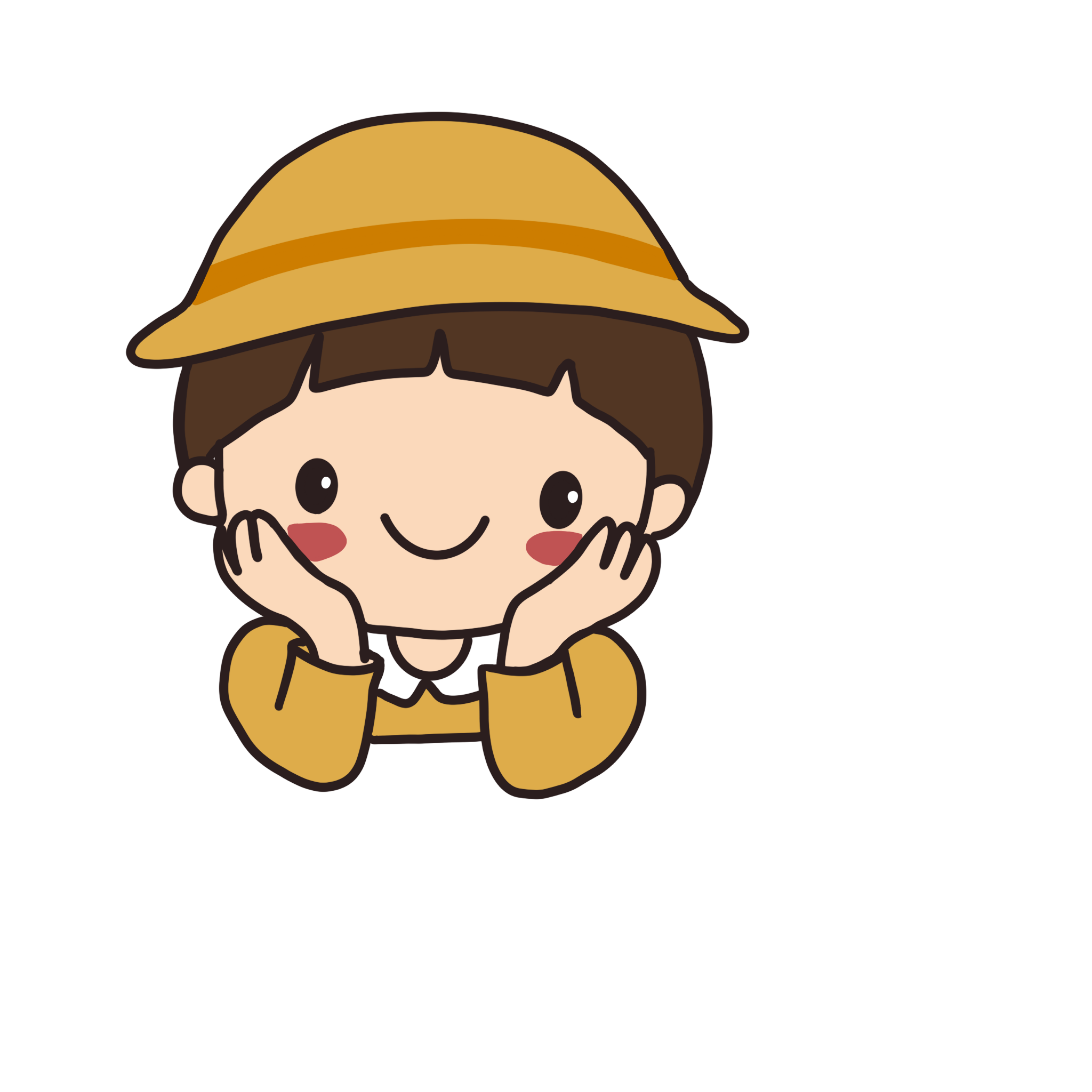 Lấy 2 cộng với 1.
1
1
1
2
2 + 1
+
+
2
4
4
4
4
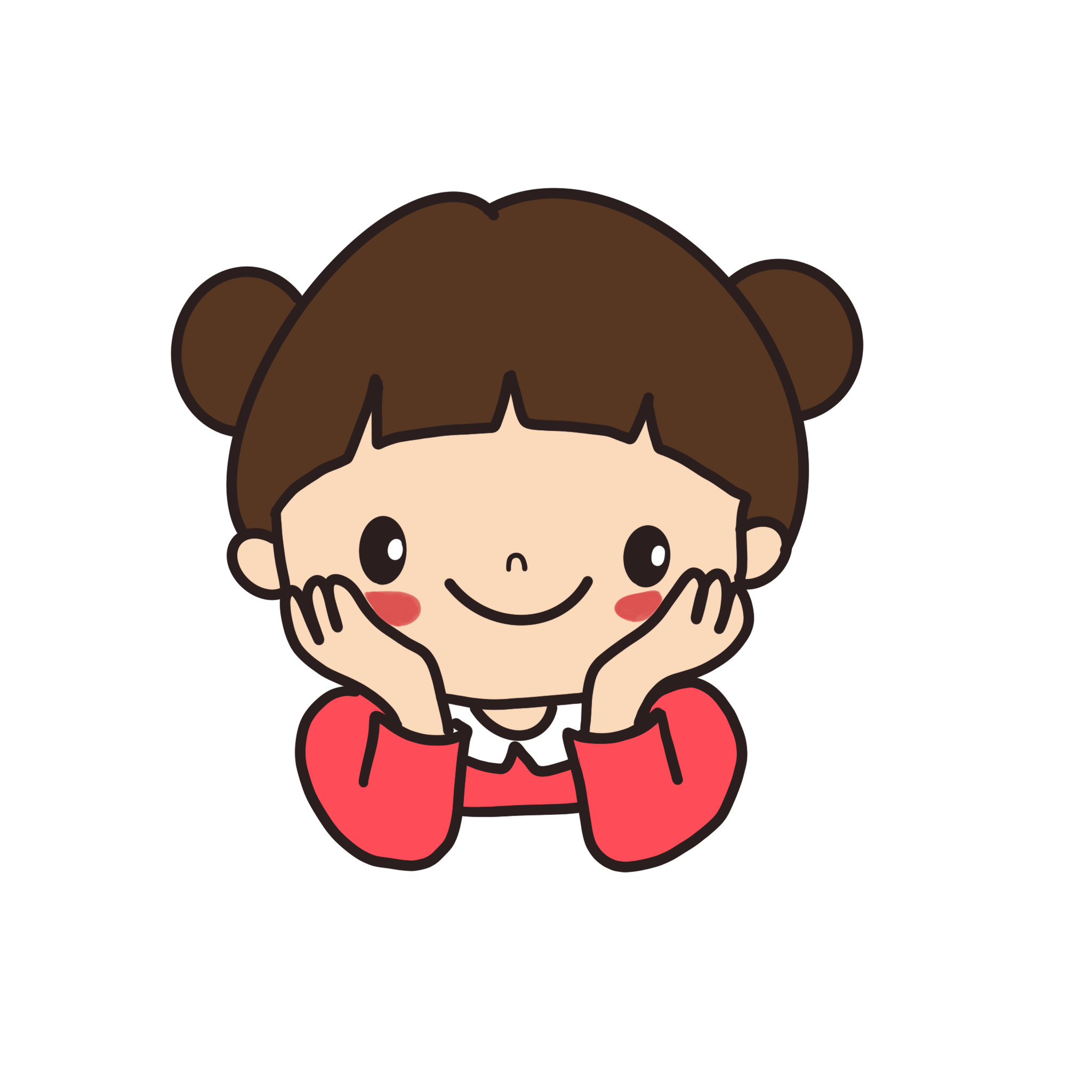 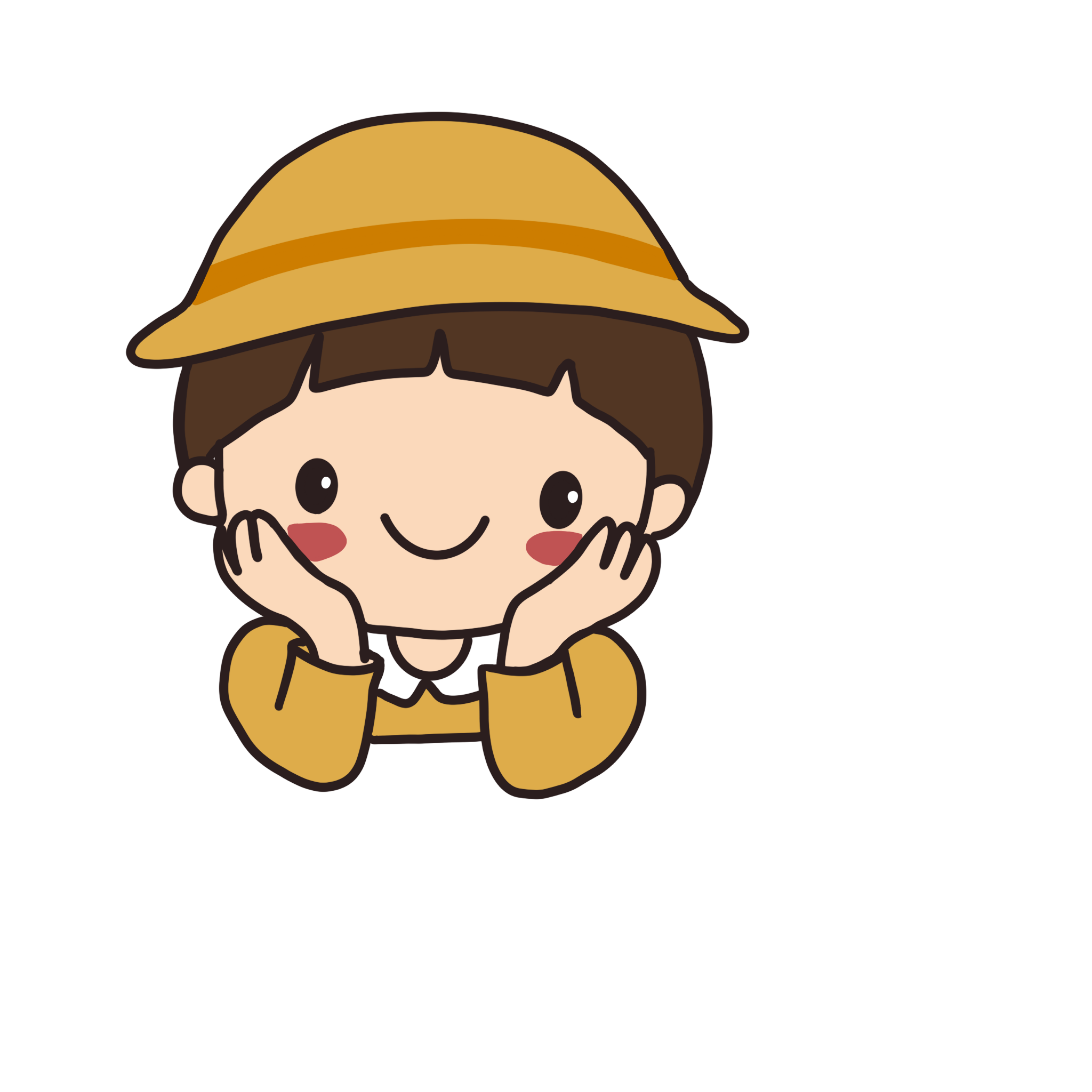 VÍ DỤ
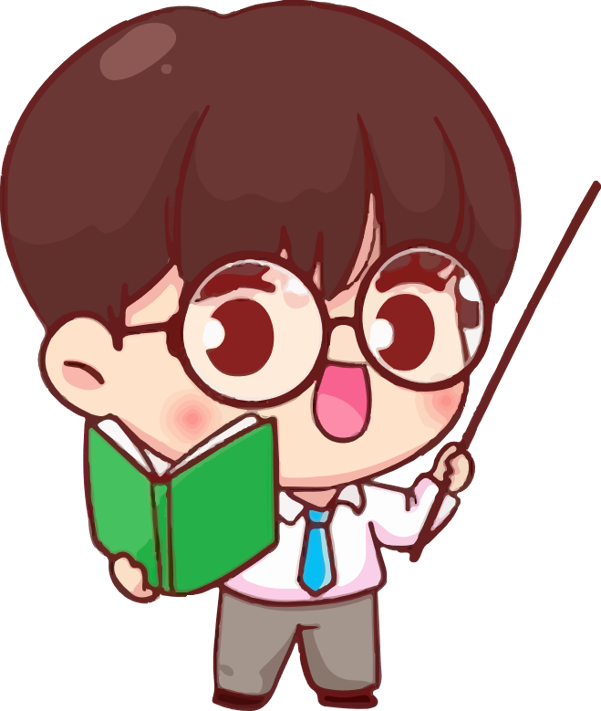 Muốn cộng hai phân số khác mẫu số, ta làm thế nào?
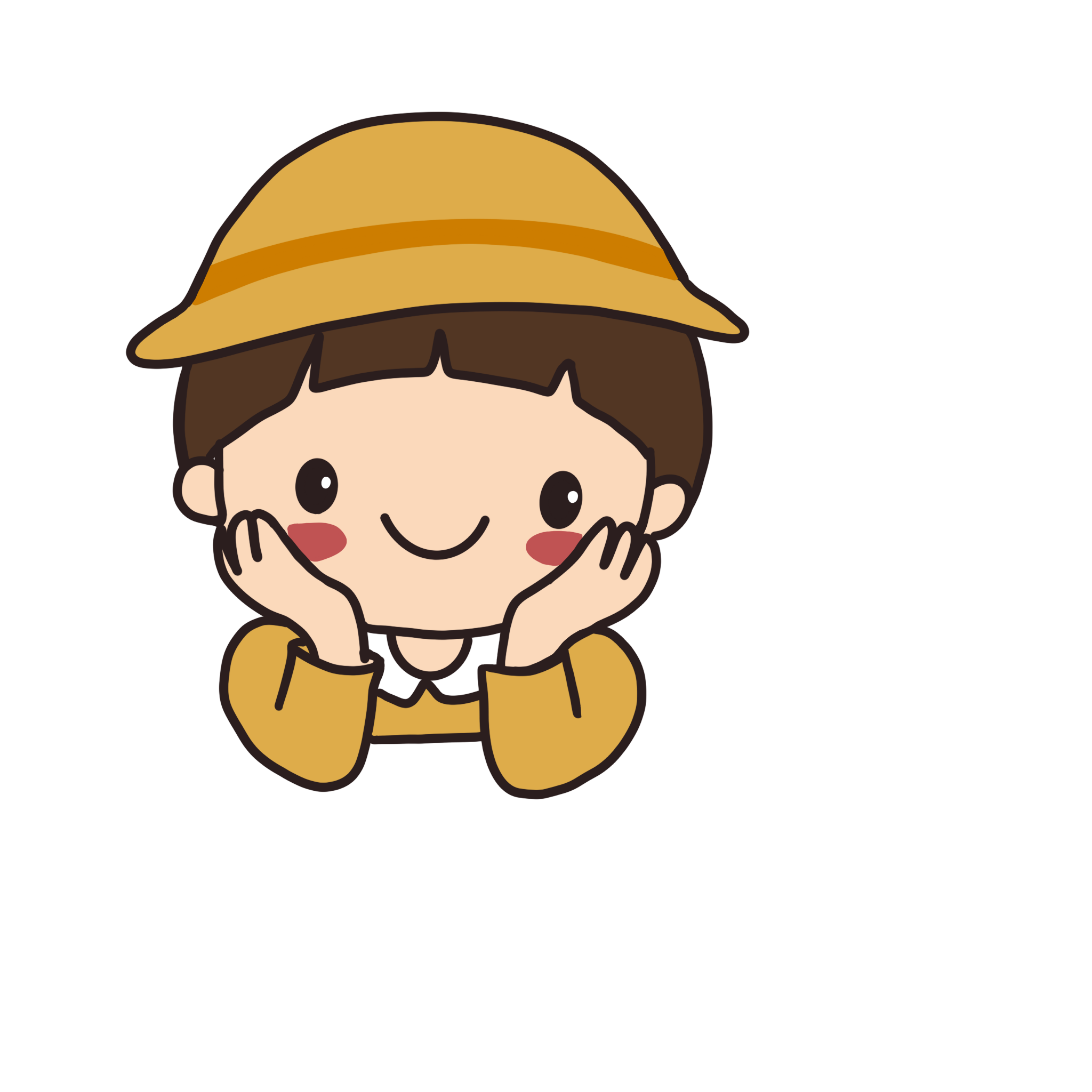 1
1
Quy đồng mẫu số rồi cộng hai phân số cùng mẫu số.
+
2
4
Muốn cộng hai phân số khác mẫu số, ta quy đồng mẫu số hai phân số, rồi cộng hai phân số đó.
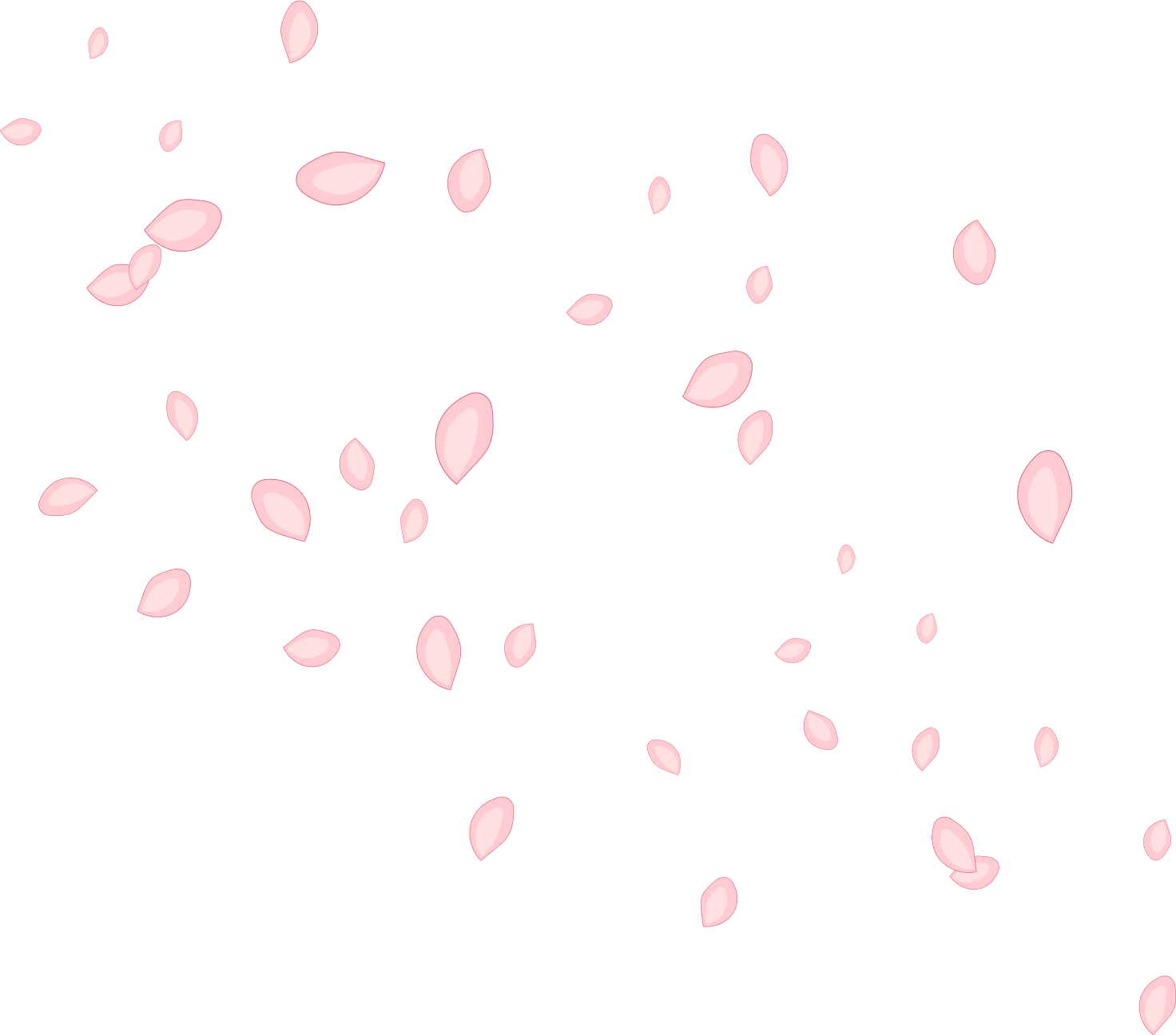 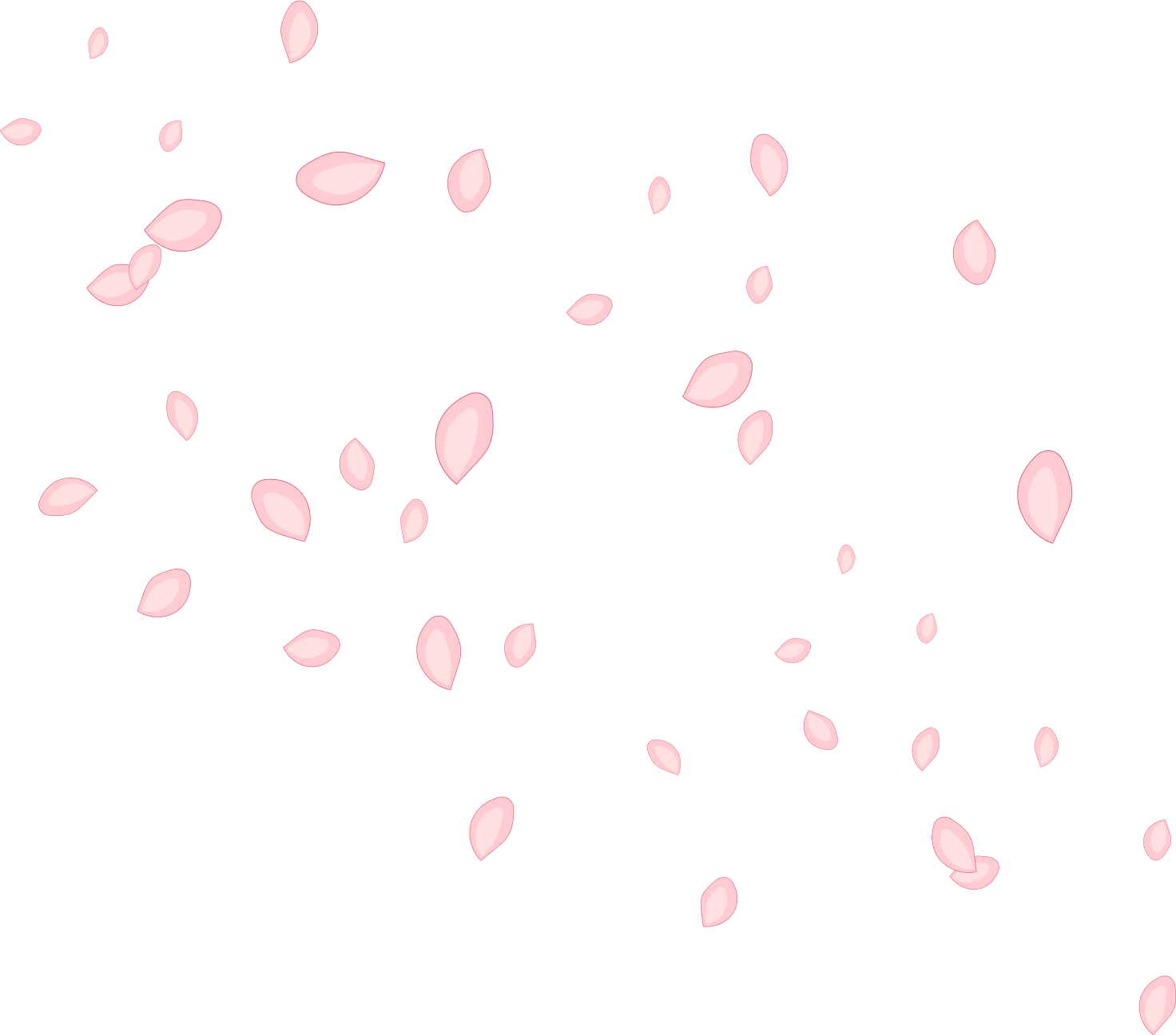 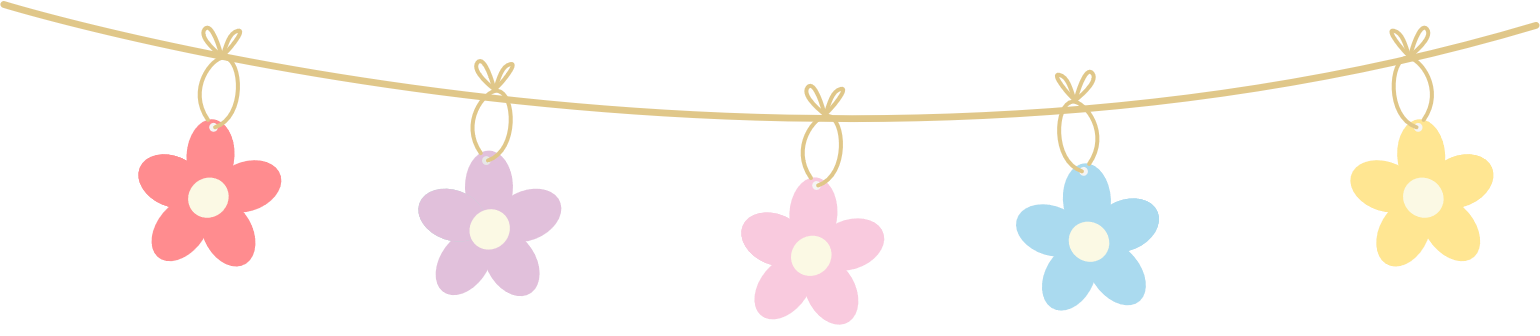 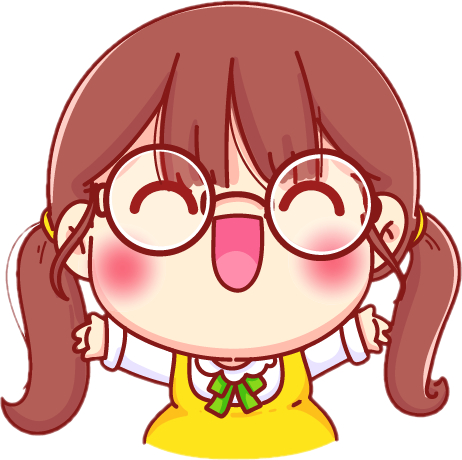 THỰC HÀNH
THỰC HÀNH
LƯU Ý
Xác định xem các phân số cùng mẫu số hay khác mẫu số.
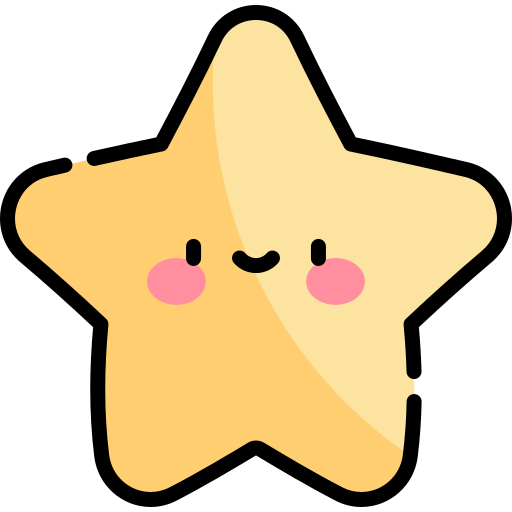 Nếu cùng mẫu số, cộng tử số với tử số, dưới vạch ngang chỉ viết một mẫu số chung.
Nếu khác mẫu số → Quy đồng mẫu số → Cộng hai phân số cùng mẫu số.
Kết quả cuối cùng là phân số tối giản.
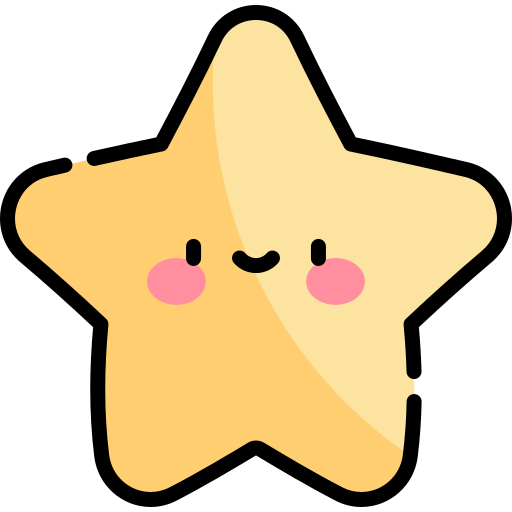 1
Tính.
+
+
+
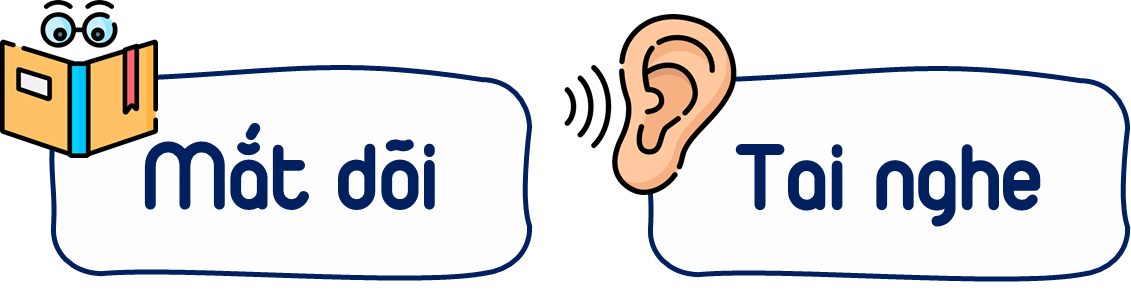 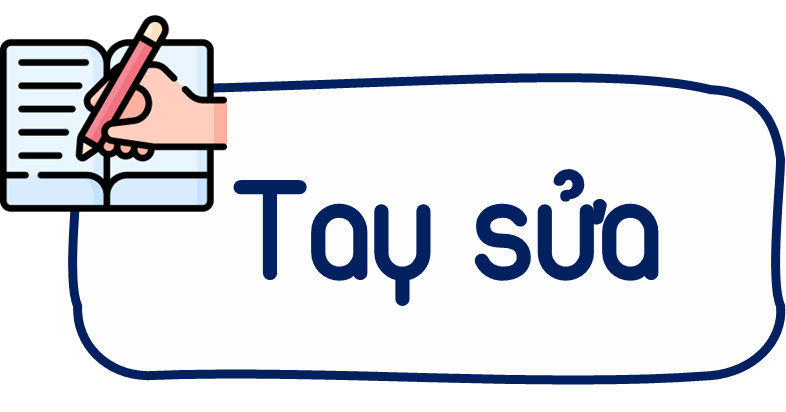 a)
b)
c)
CHIA SẺ NHÓM ĐÔI
Thực hiện 
cá nhân
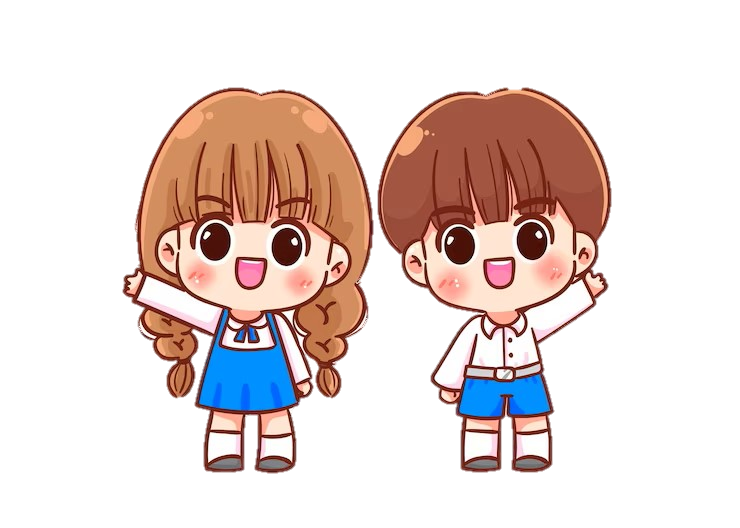 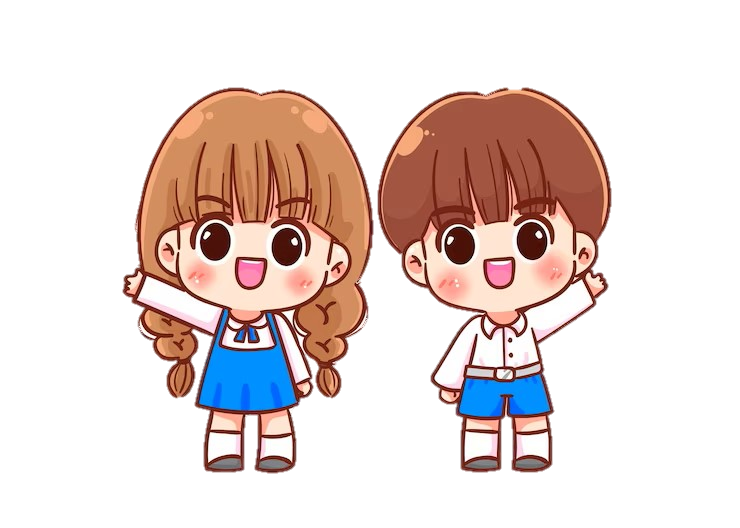 1
2
3
9
3
3
6
3
5
20
8
24
1
Tính.
+
+
+
+
+
+
=
=
=
5
21
12
1
a)
c)
b)
=
=
=
=
=
=
=
6
20
24
2
1 + 4
12 + 9
9 + 3
4
9
3
1
2
3
9
3
3
1
12
9
6
20
24
6
3
5
20
8
24
6
20
24
6
20
24
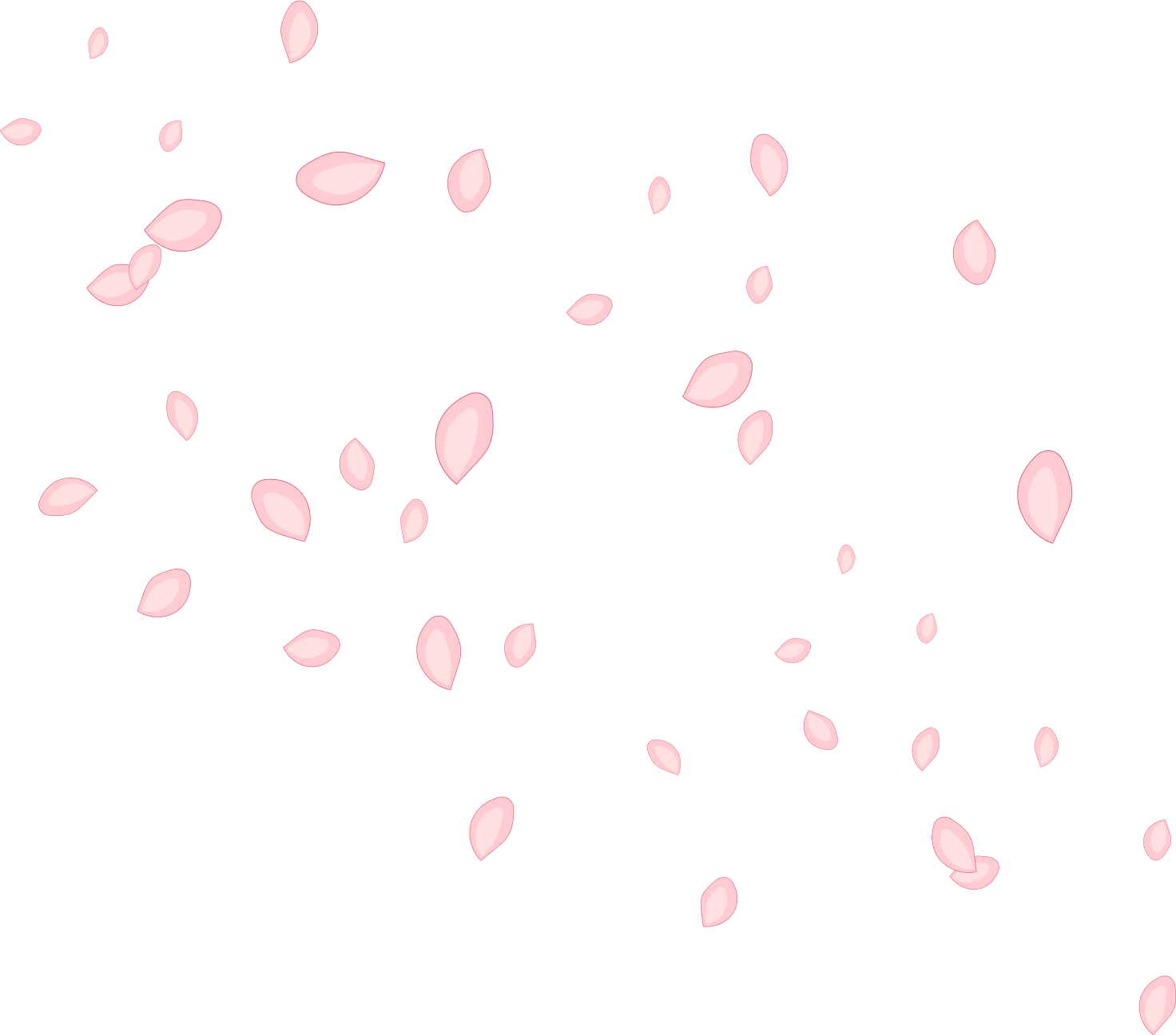 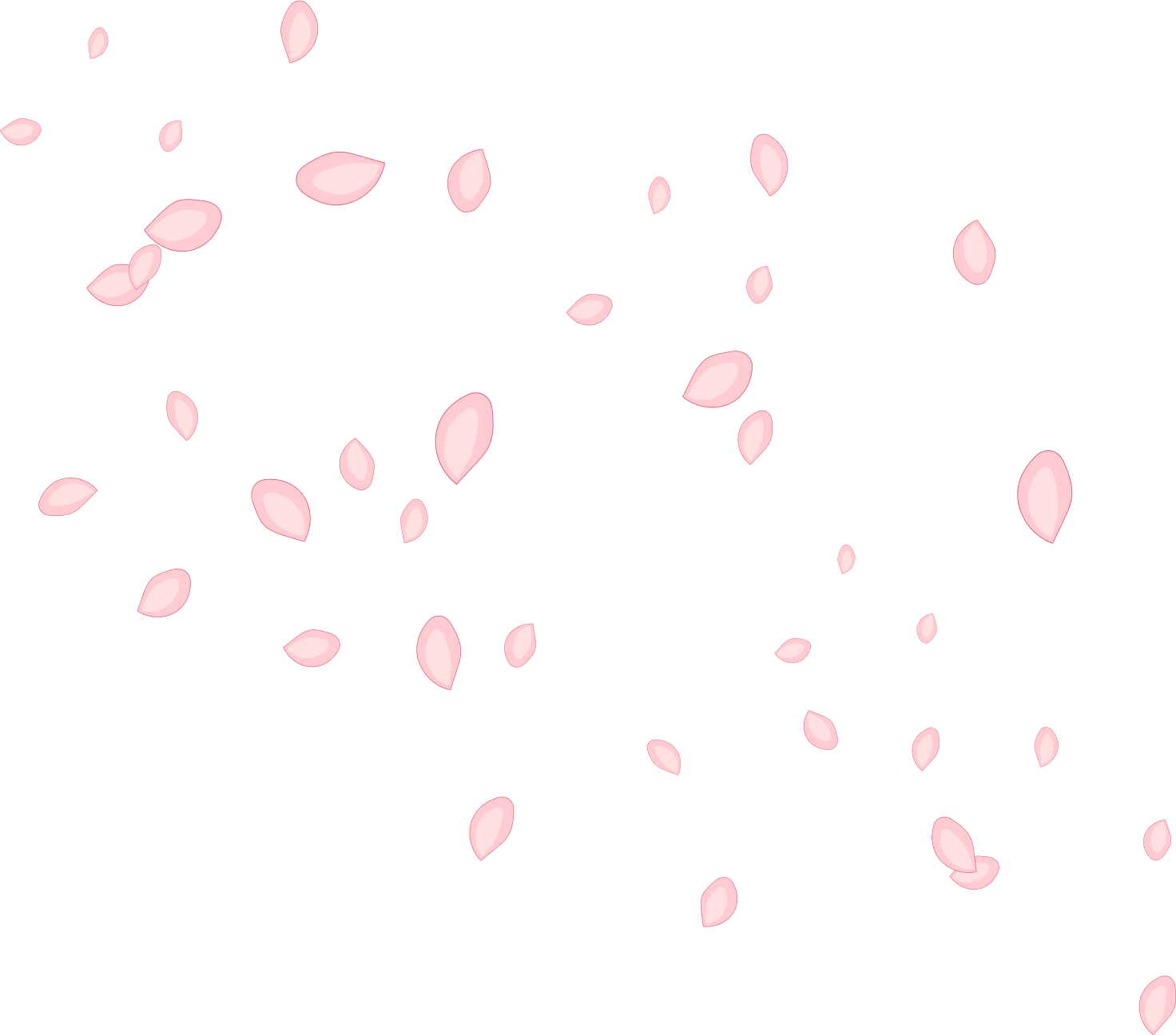 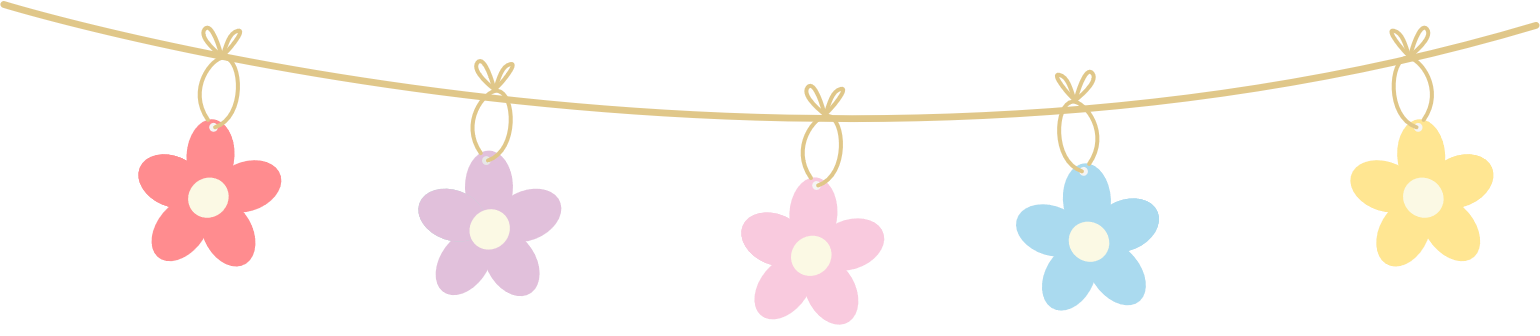 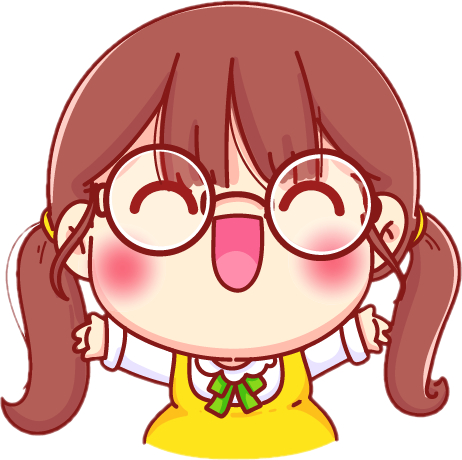 LUYỆN TẬP
LUYỆN TẬP
1
Tính.
+
+
+
+
+
+
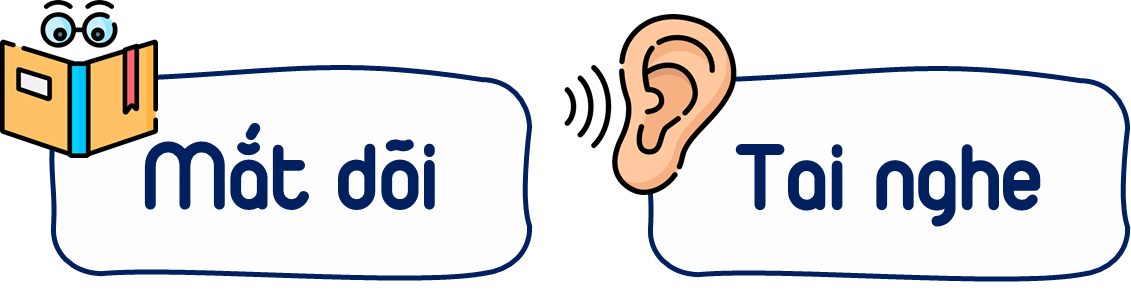 c)
b)
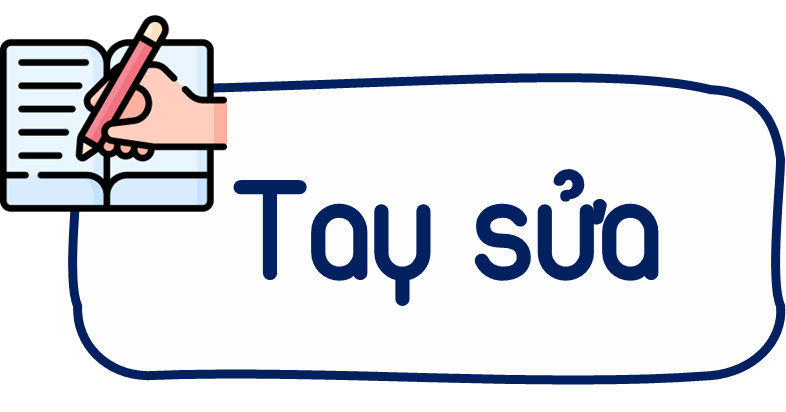 a)
CHIA SẺ NHÓM BỐN
Thực hiện 
cá nhân
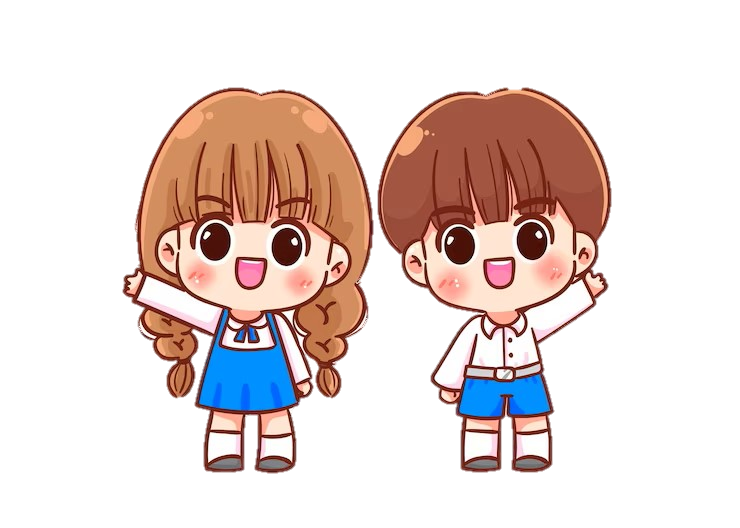 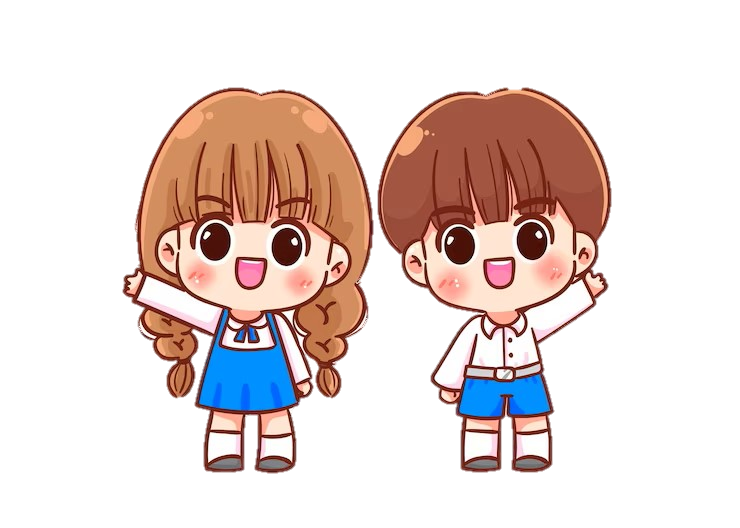 1
2
1
1
1
3
19
11
0
6
12
3
3
12
4
15
15
1
Tính.
+
+
+
+
+
+
c)
b)
a)
Trò chơi
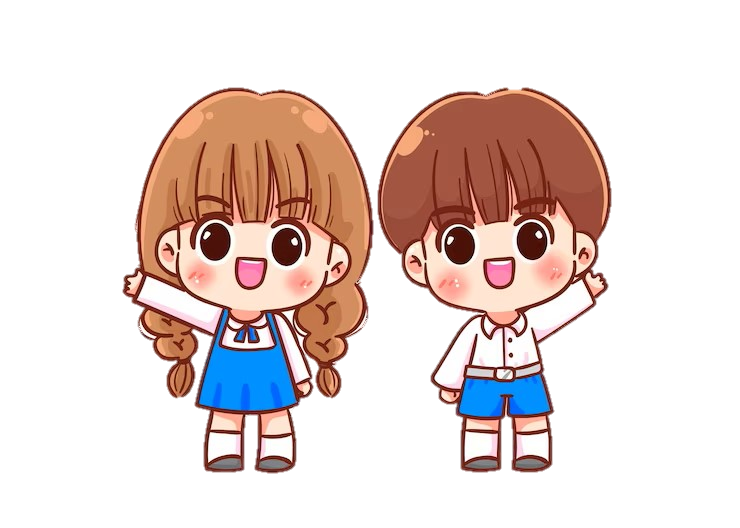 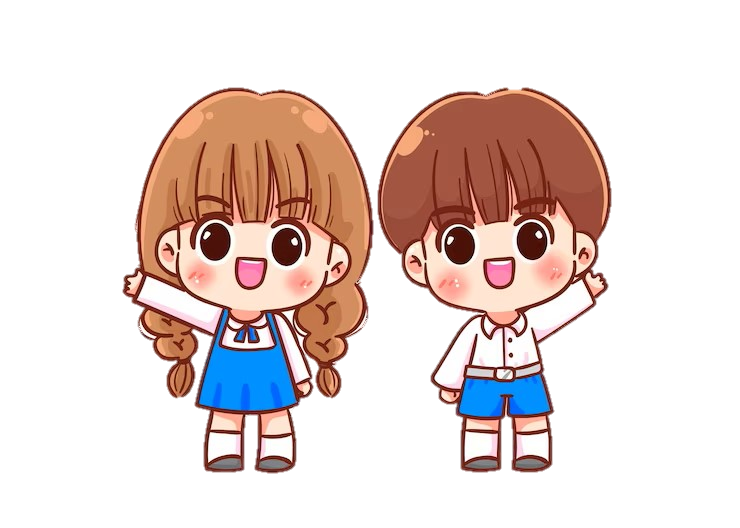 TIẾP SỨC
1
2
1
1
1
3
19
11
0
6
12
3
3
12
4
15
15
1
Tính.
2 + 2 + 1
=
+
+
+
+
+
+
+
+
=
=
5
5
=
=
=
6
6
6
a)
a)
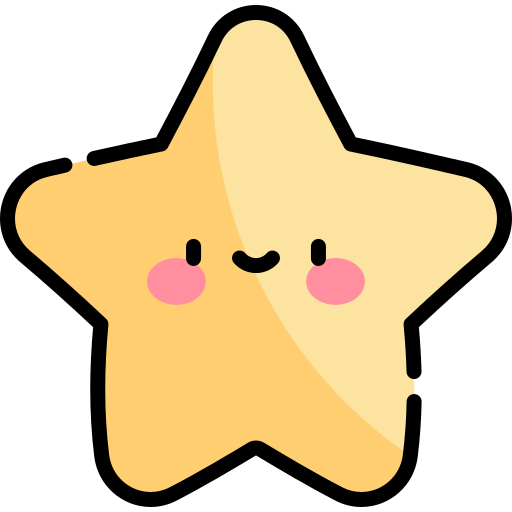 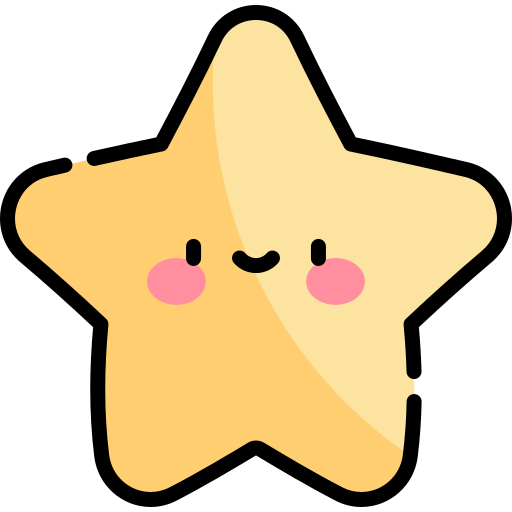 Cách 1:
Cách 2:
2
4
1
1
1
1
1
1
1
1
1
2
2
3
6
6
6
6
6
6
3
3
3
3
6
6
1
Tính.
1 + 9 + 2
=
=
+
+
+
+
+
+
+
+
+
=
4
12
1
1
=
=
=
=
=
4
12
b)
a)
12
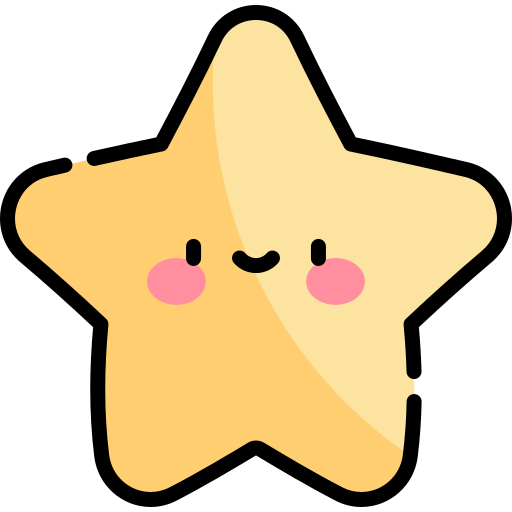 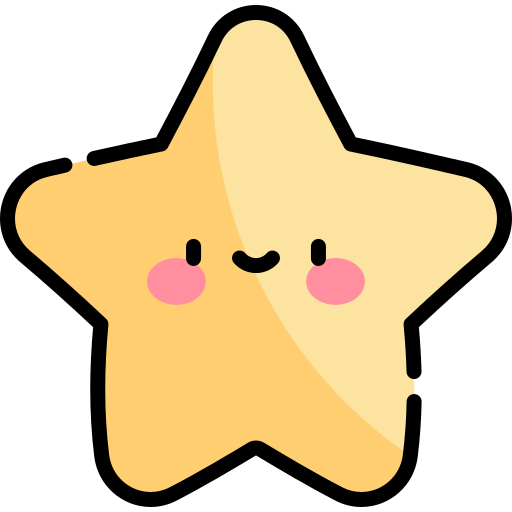 Cách 1:
Cách 2:
1
3
2
2
3
2
1
9
1
3
1
2
1
3
4
4
12
12
4
12
12
12
12
4
12
12
12
4
1
Tính.
0
=
+
+
+
+
+
=
c)
30
2
=
=
15
30
19
19
11
11
0
0
15
15
15
15
15
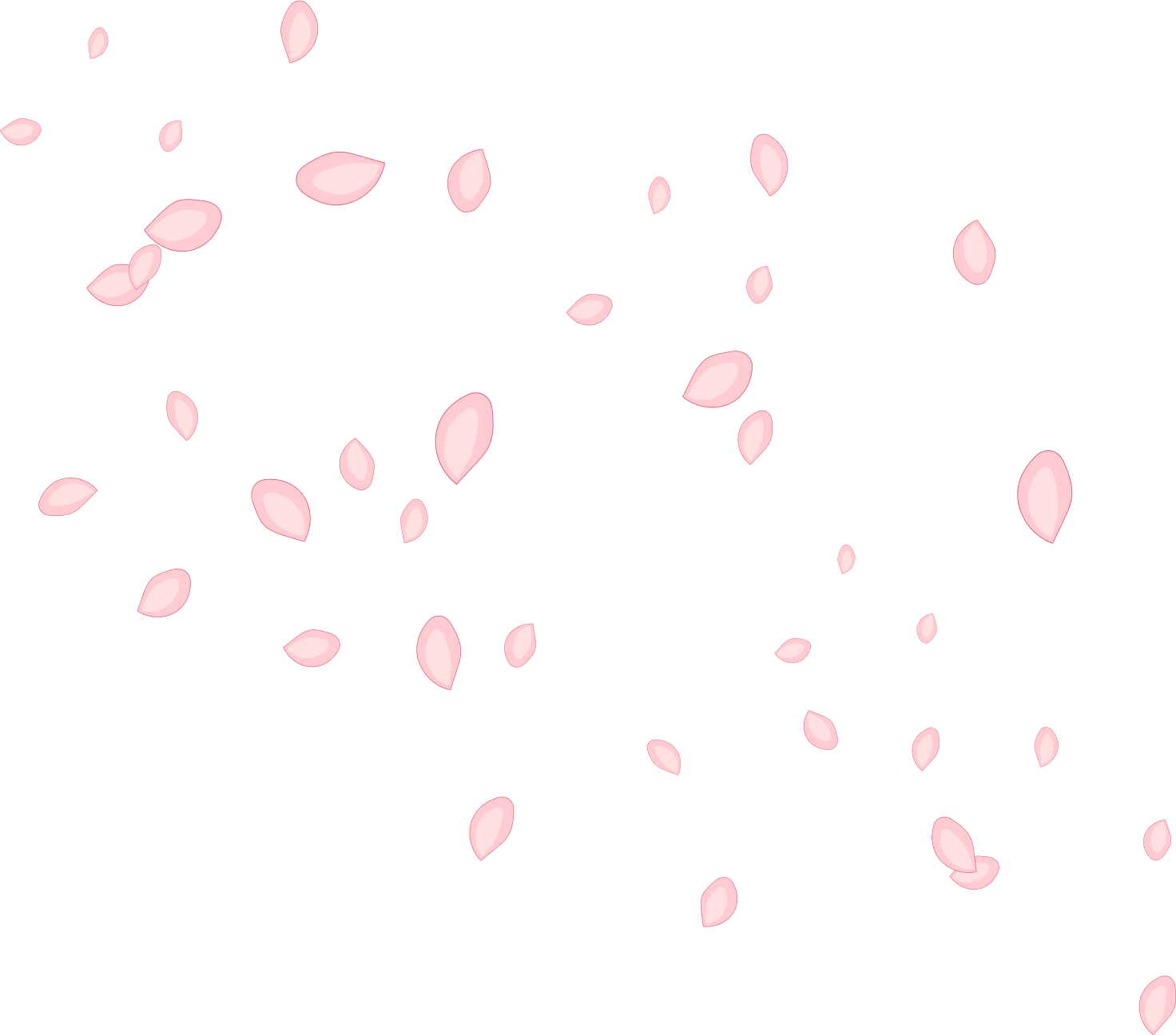 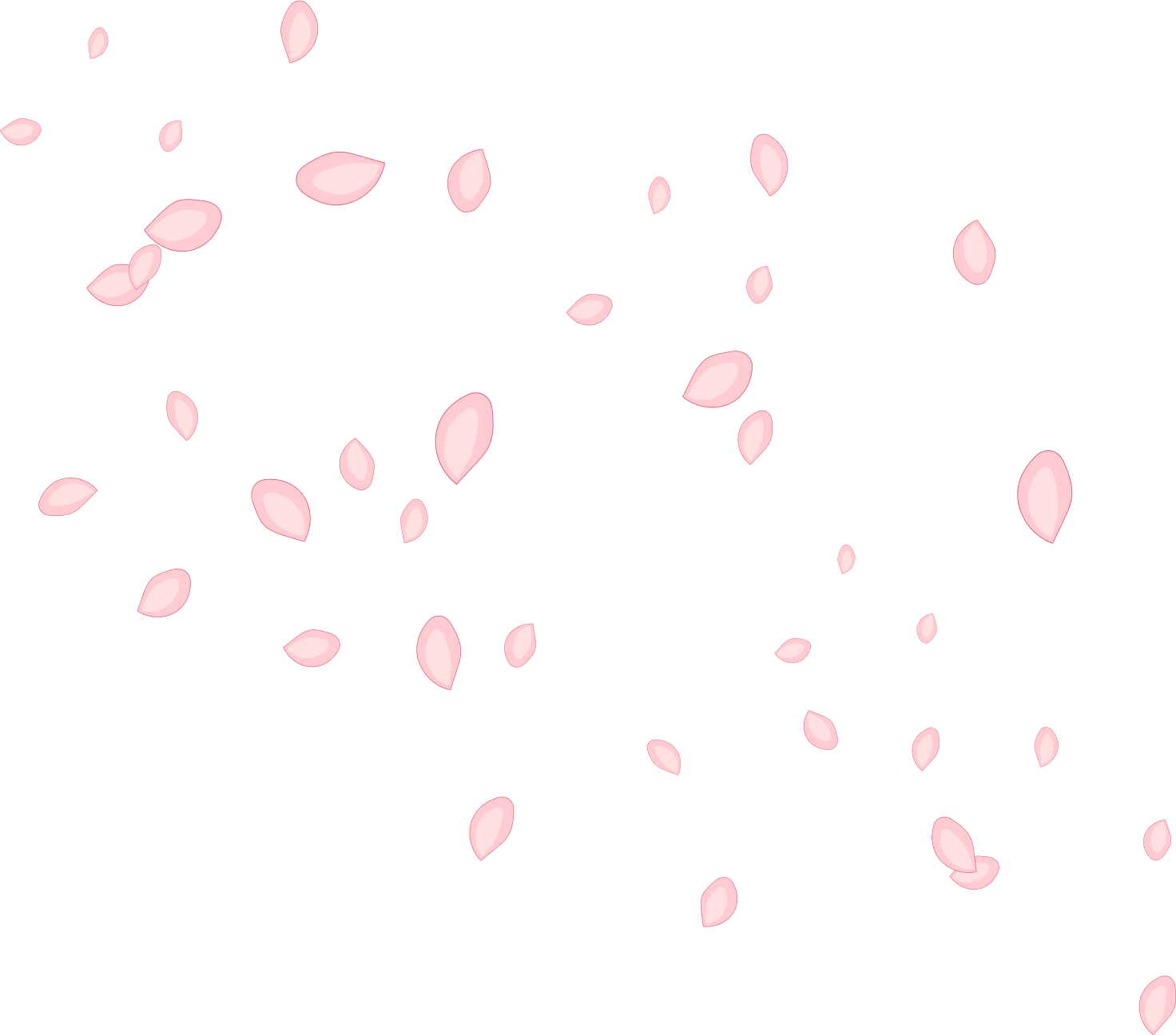 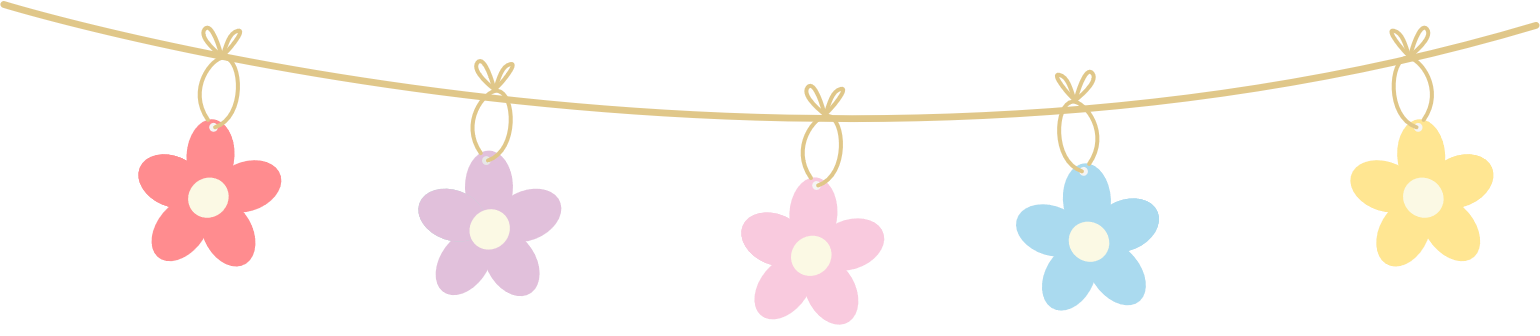 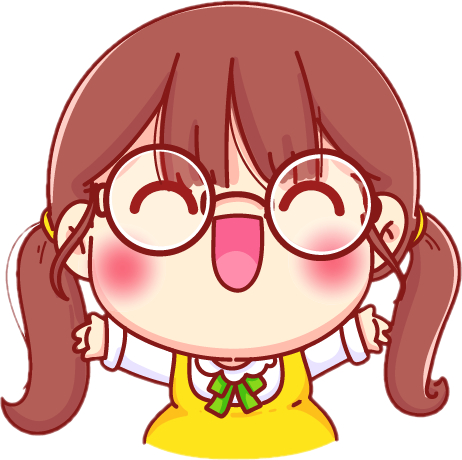 VẬN DỤNG
VẬN DỤNG
2
Một xe tải giờ đầu chạy được       quãng đường, giờ thứ hai chạy được        quãng đường. Hỏi sau hai giờ, xe tải đó chạy được bao nhiêu phần của quãng đường?
2
3
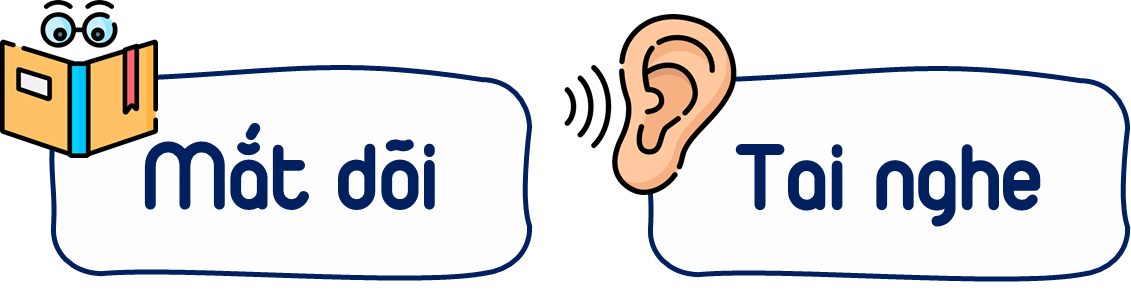 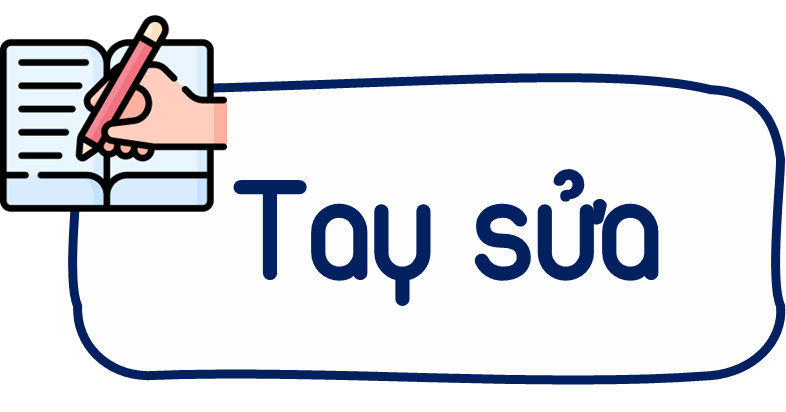 5
10
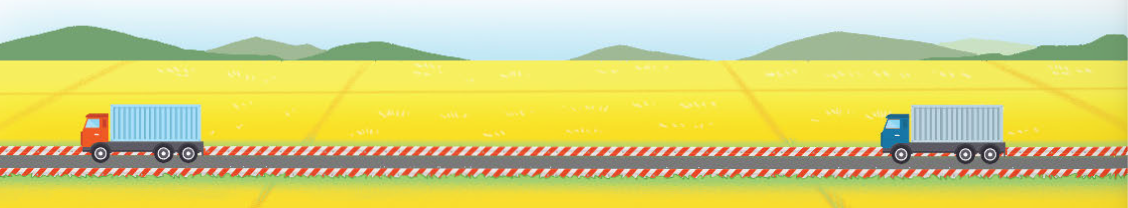 CHIA SẺ NHÓM đôi
Thực hiện cá nhân
2
Một xe tải giờ đầu chạy được       quãng đường, giờ thứ hai chạy được        quãng đường. Hỏi sau hai giờ, xe tải đó chạy được bao nhiêu phần của quãng đường?
2
3
5
10
Bài làm
7
7
=
10
10
3
3
2
4
=
+
+
5
10
10
10
Sau hai giờ, xe tải chạy được         quãng đường.
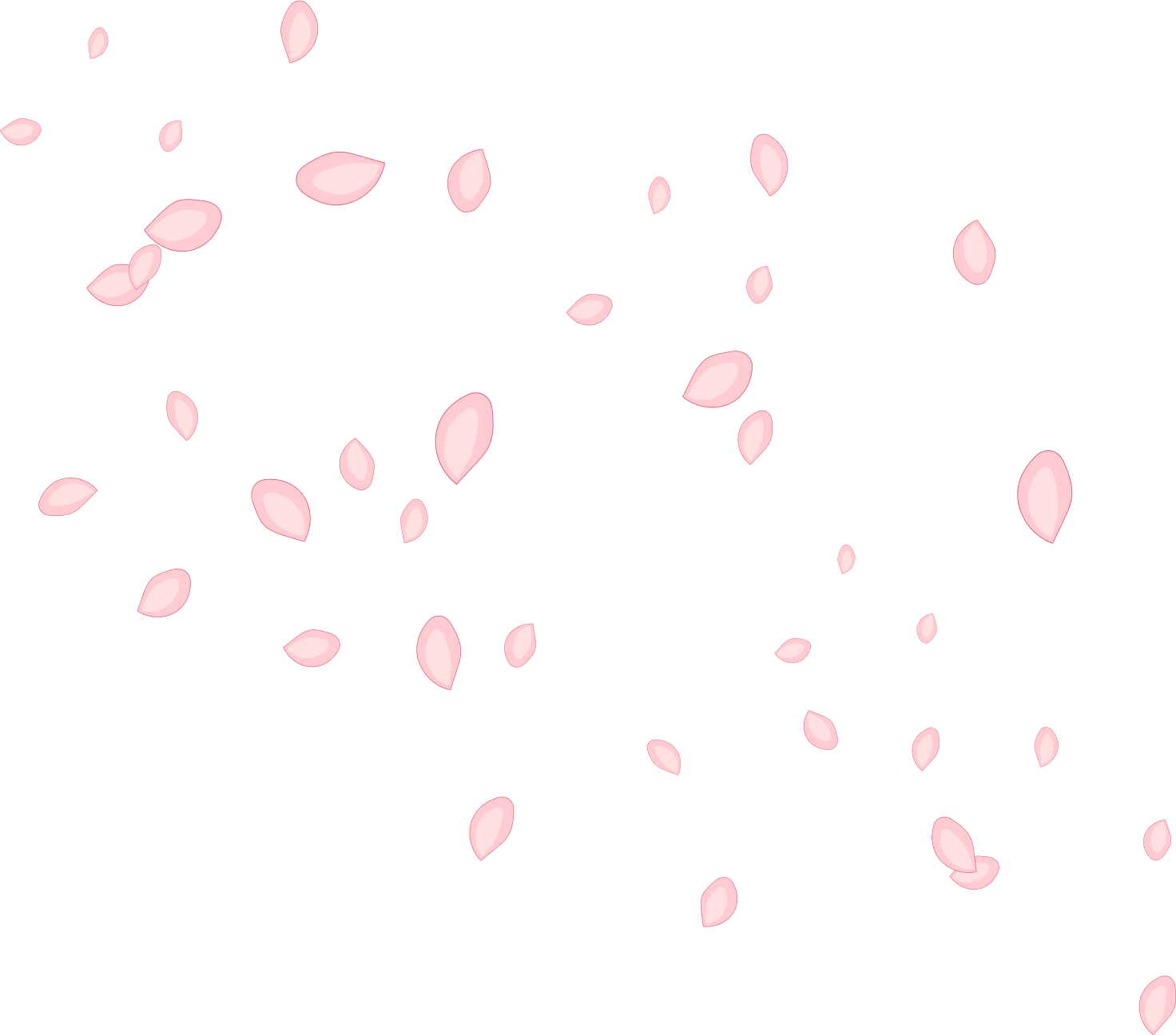 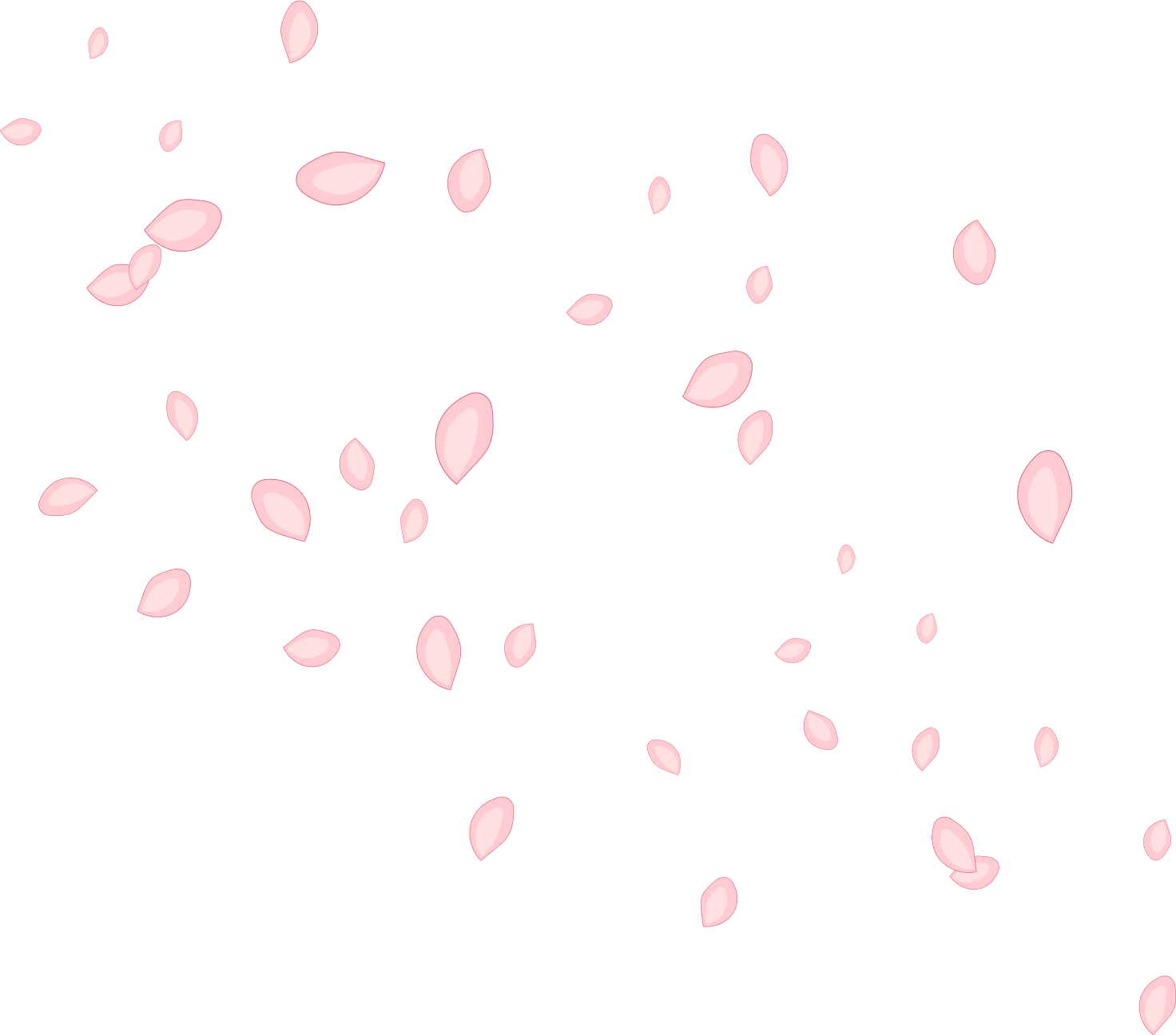 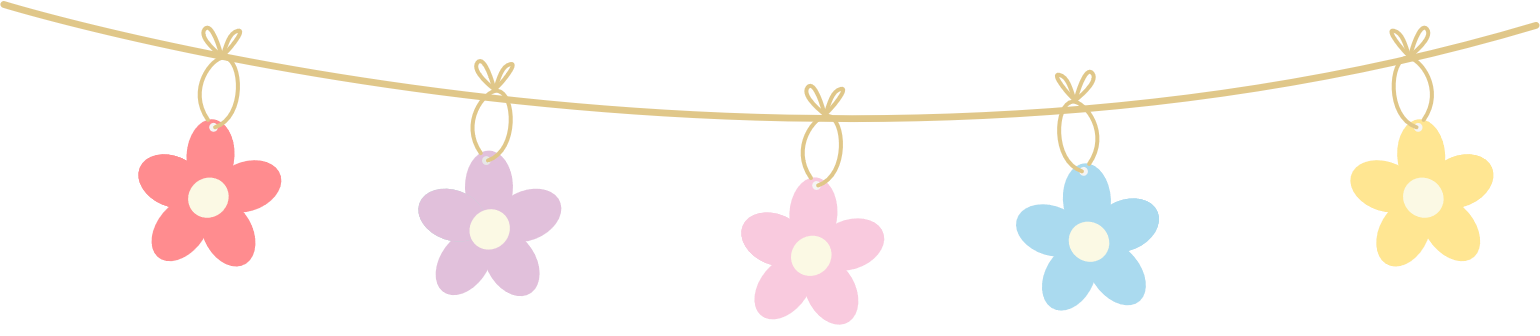 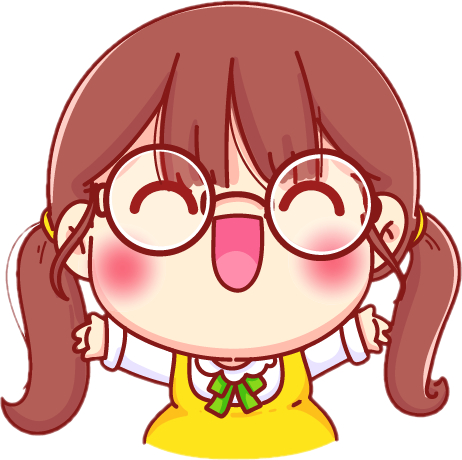 CỦNG CỐ
CỦNG CỐ
Tính
16
8
=
+
+
=
=
=
6
3
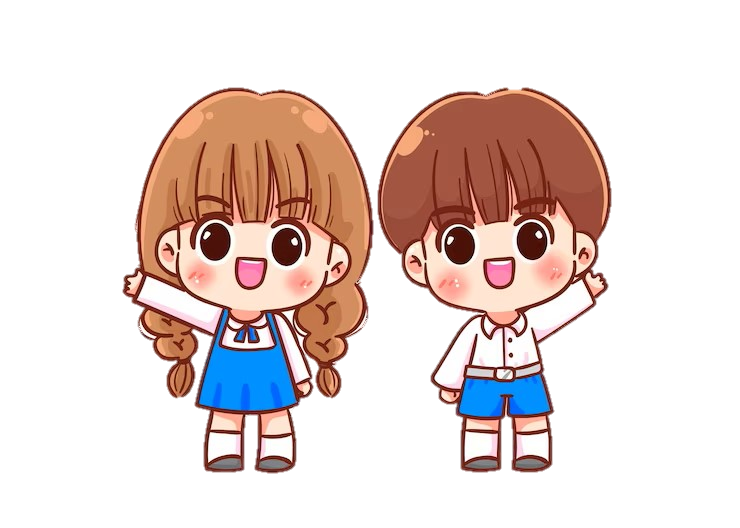 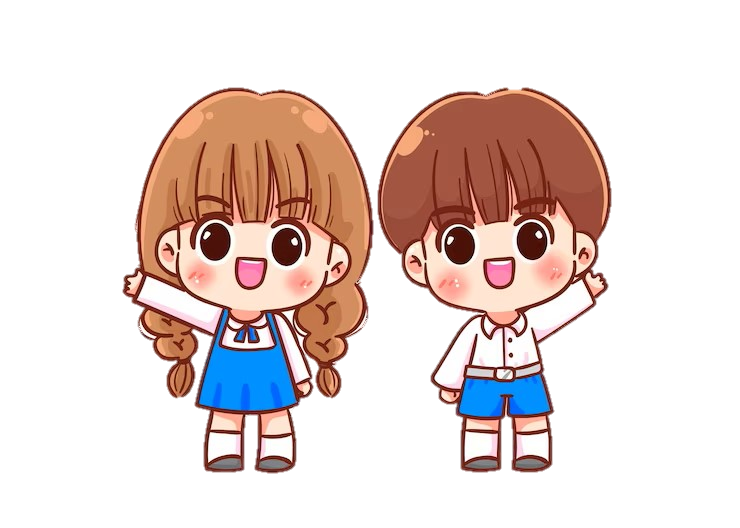 3
7
7
7
9 + 7
3
9
+
2
6
2
6
6
6
6
Tính
15
3
=
+
+
=
=
=
10
2
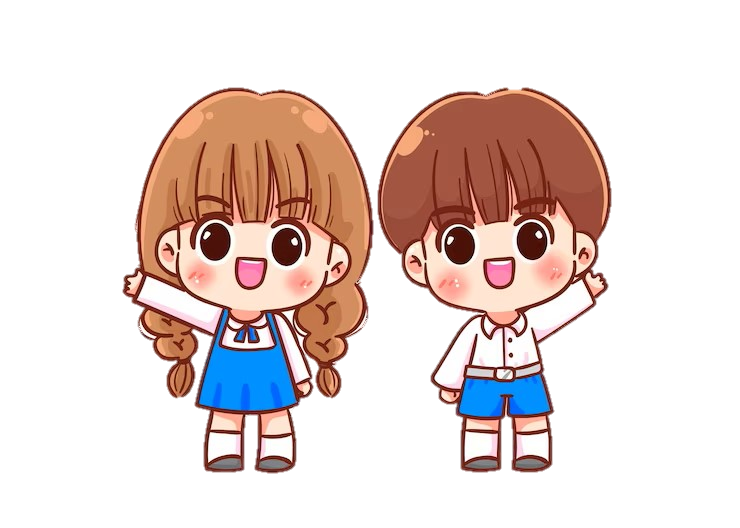 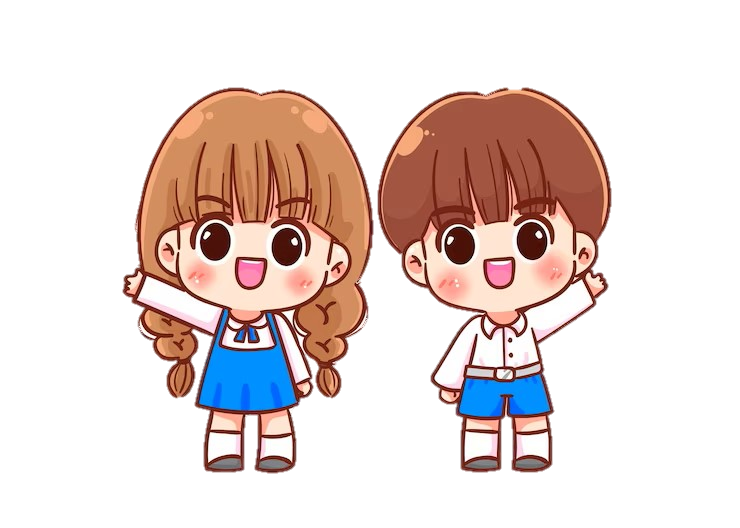 4
7
7
7
8 + 7
4
8
+
5
10
5
10
10
10
10
Tính
13
=
+
+
=
=
8
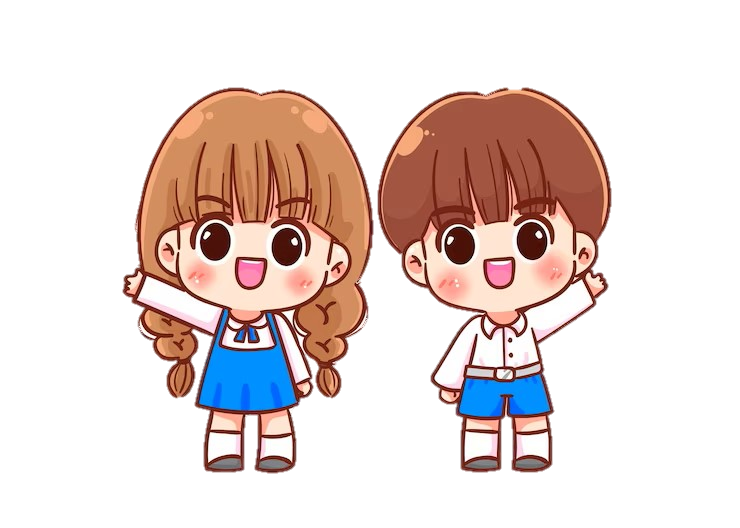 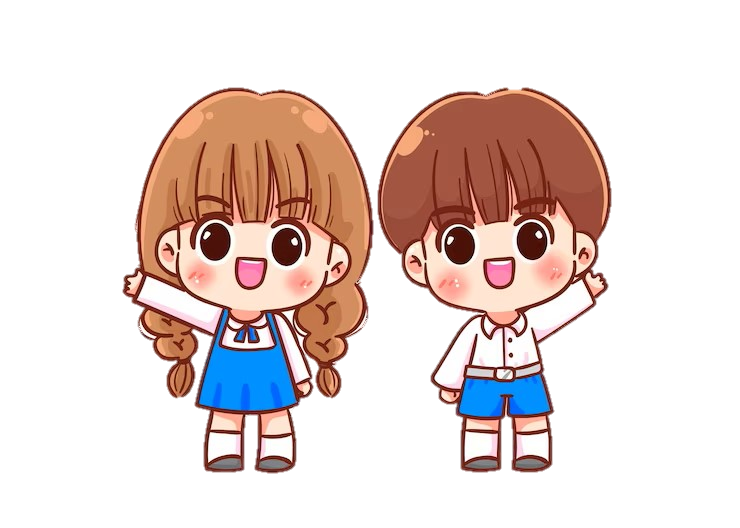 3
5
5
10
3 + 10
3
3
+
8
4
8
4
8
8
8
DẶN DÒ
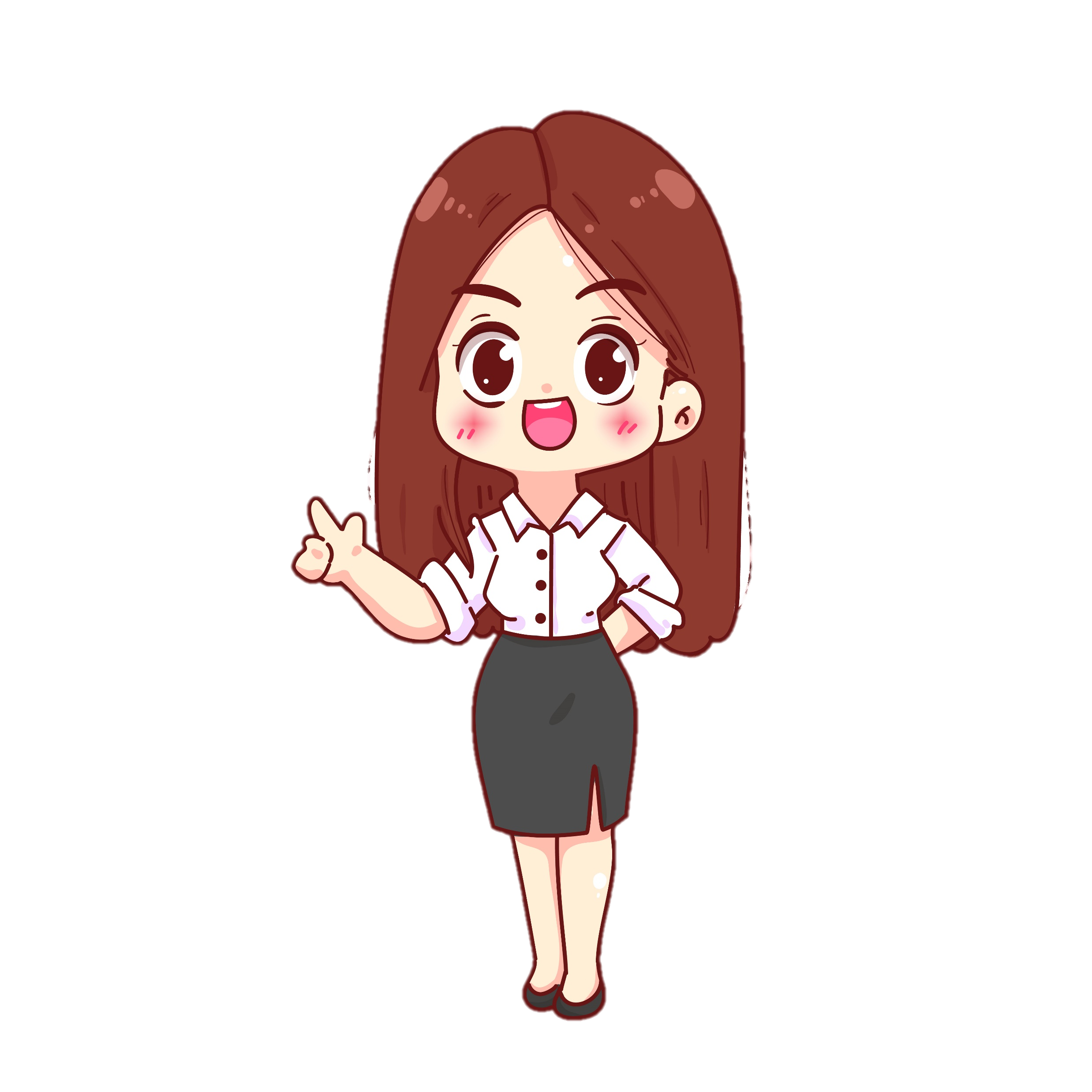 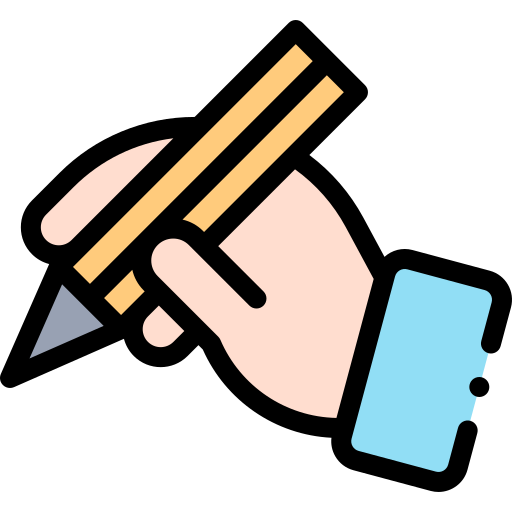 GV ĐIỀN VÀO ĐÂY
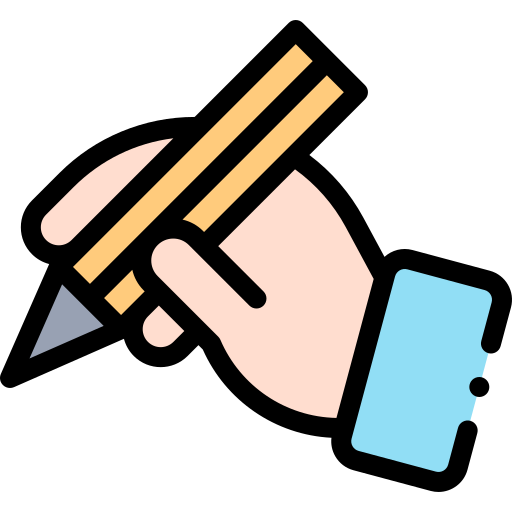 GV ĐIỀN VÀO ĐÂY
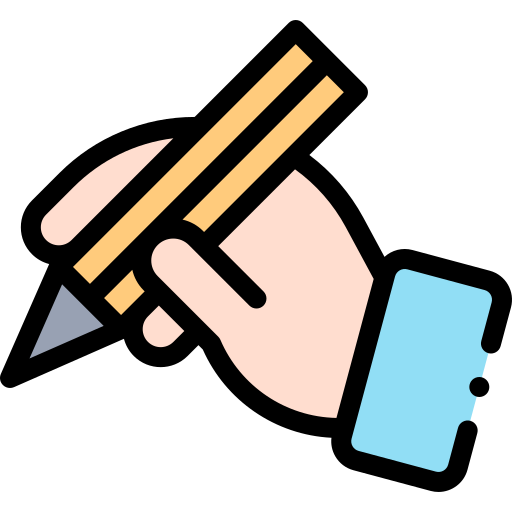 GV ĐIỀN VÀO ĐÂY
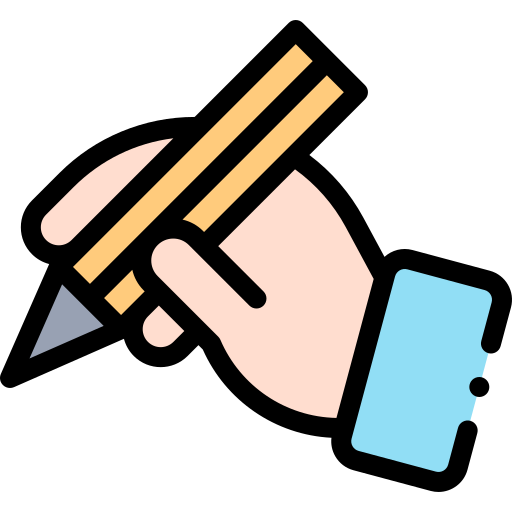 GV ĐIỀN VÀO ĐÂY
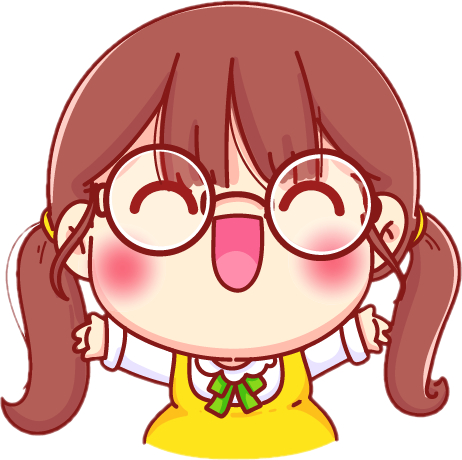 TẠM BIỆT VÀ HẸN GẶP LẠI
TẠM BIỆT VÀ HẸN GẶP LẠI